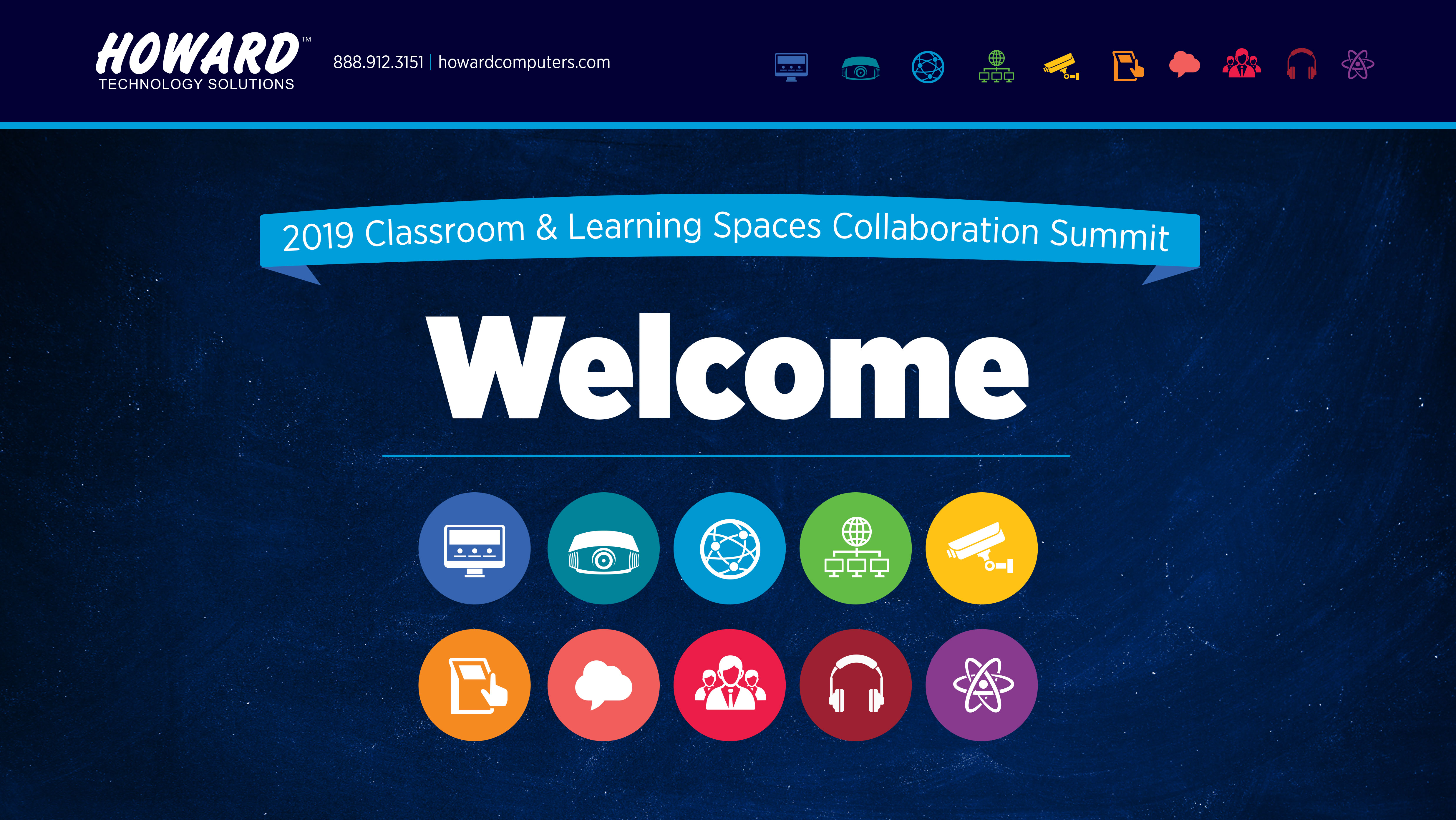 1
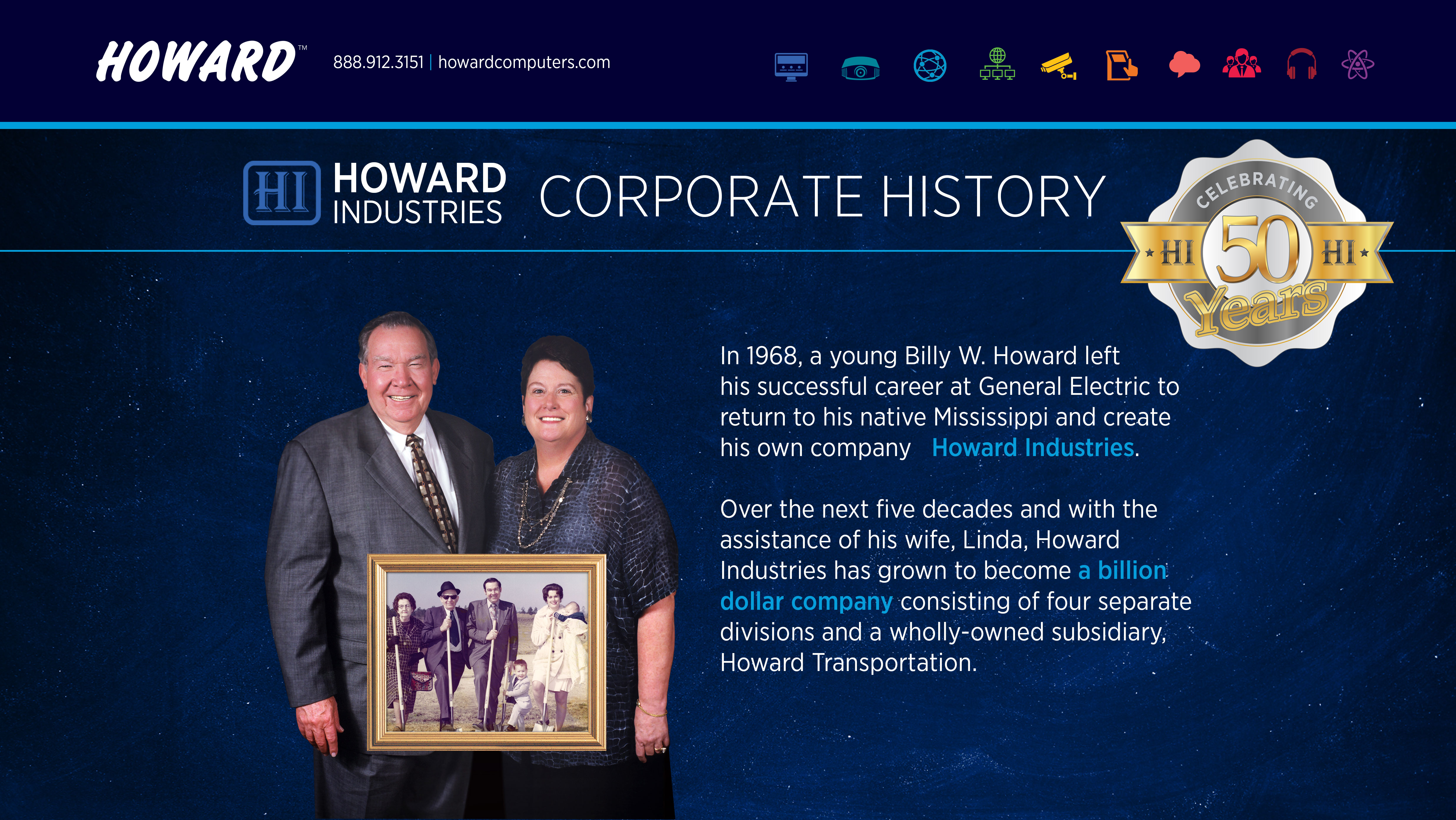 2
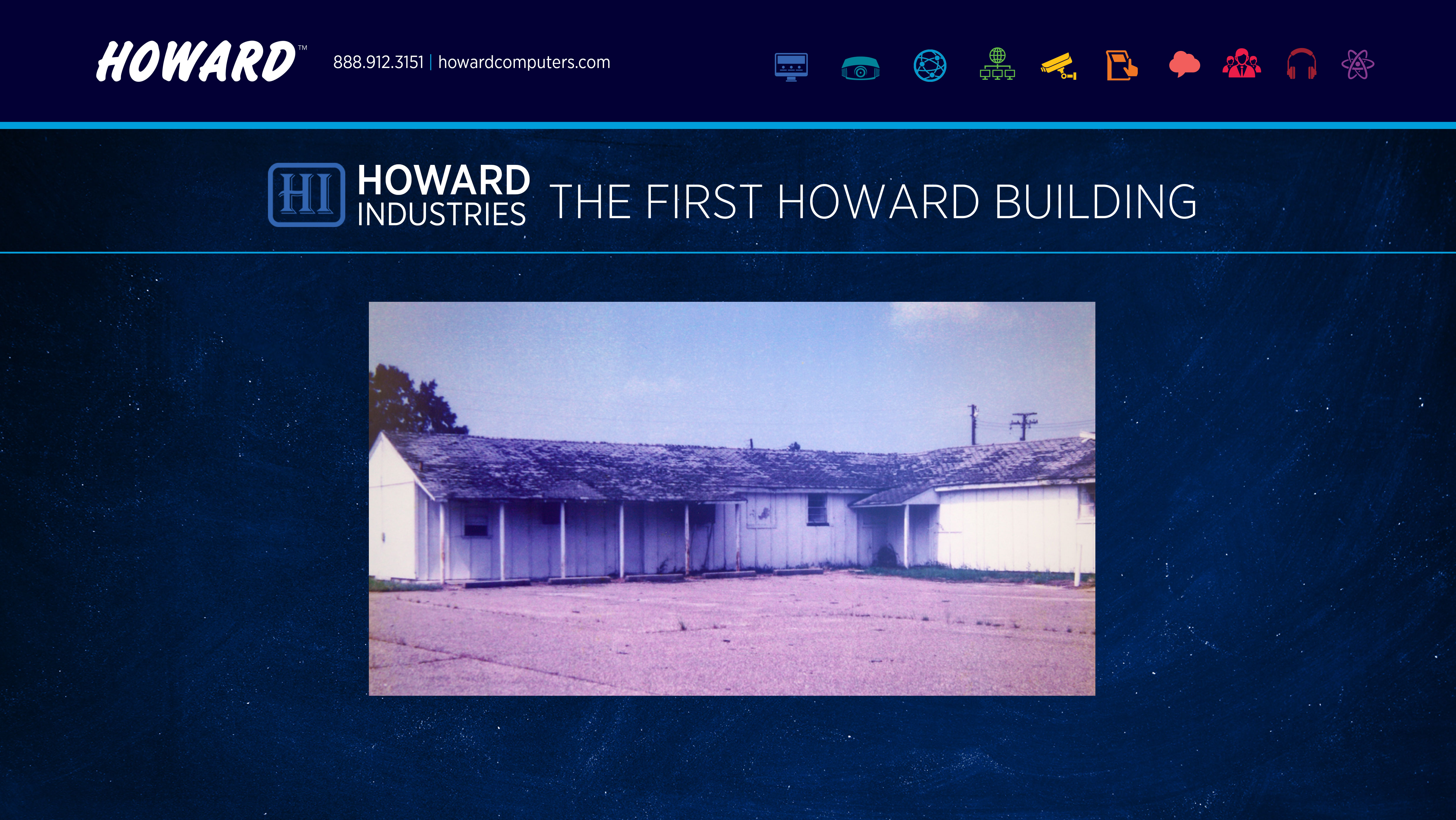 3
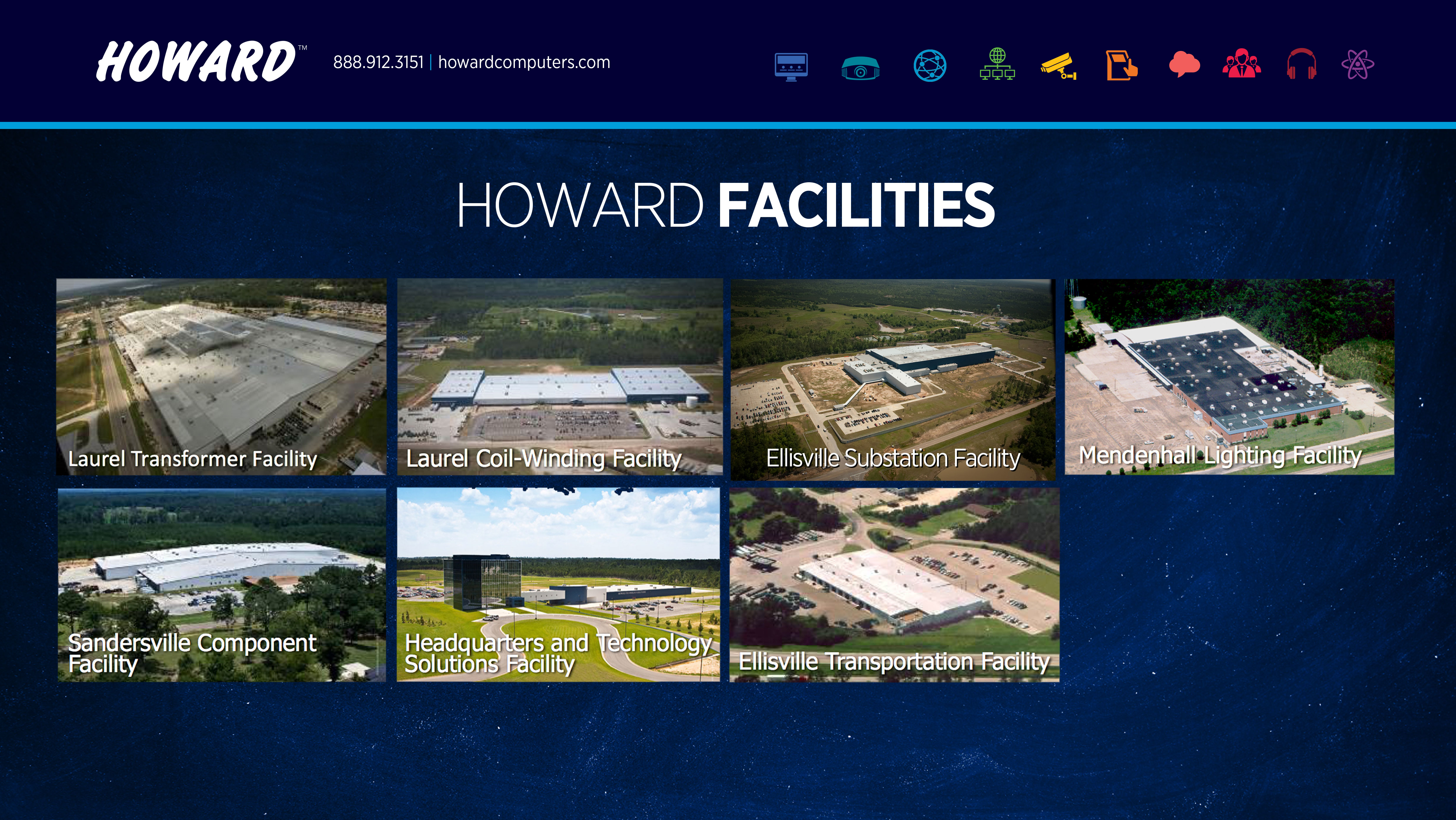 4
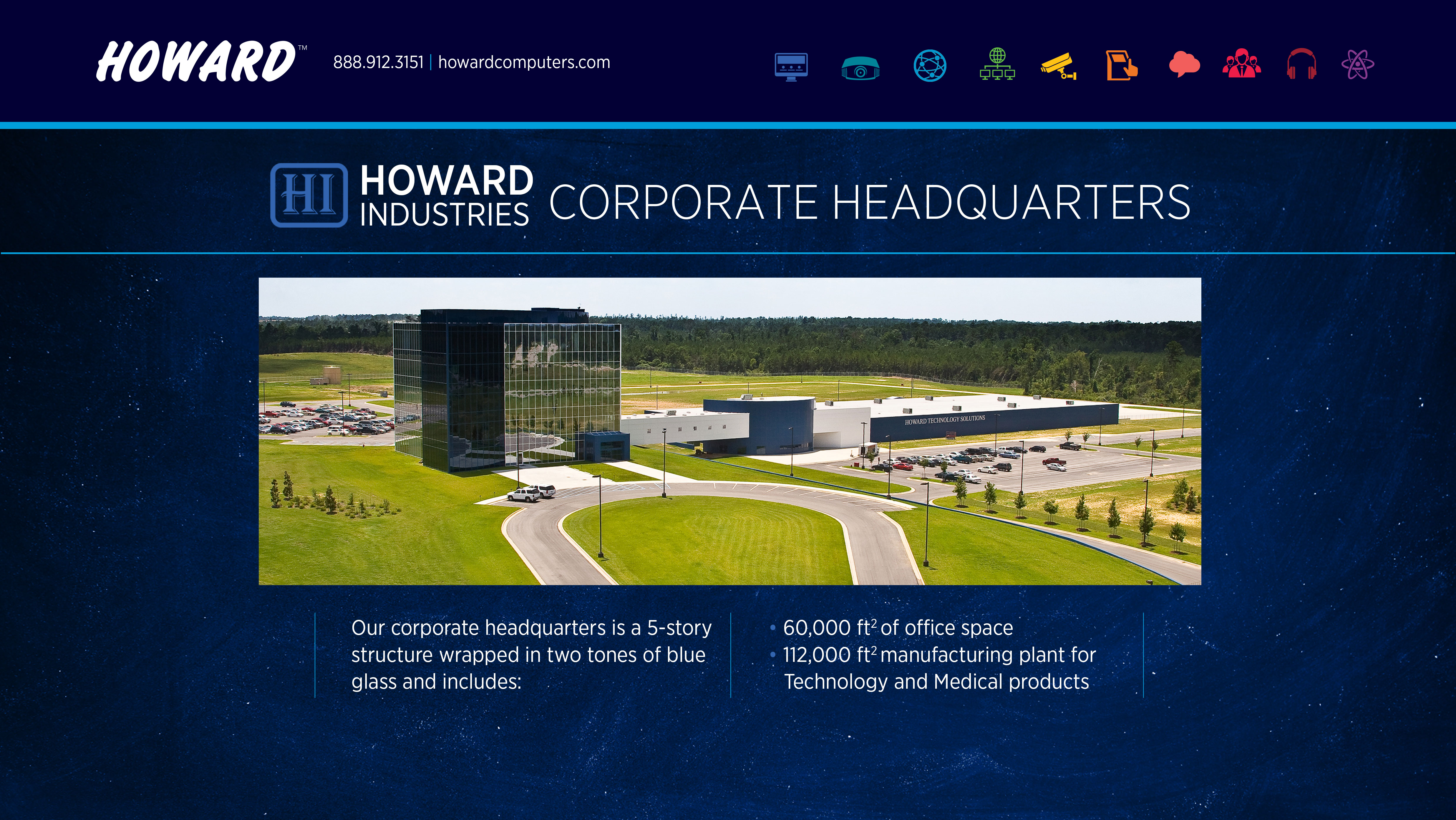 5
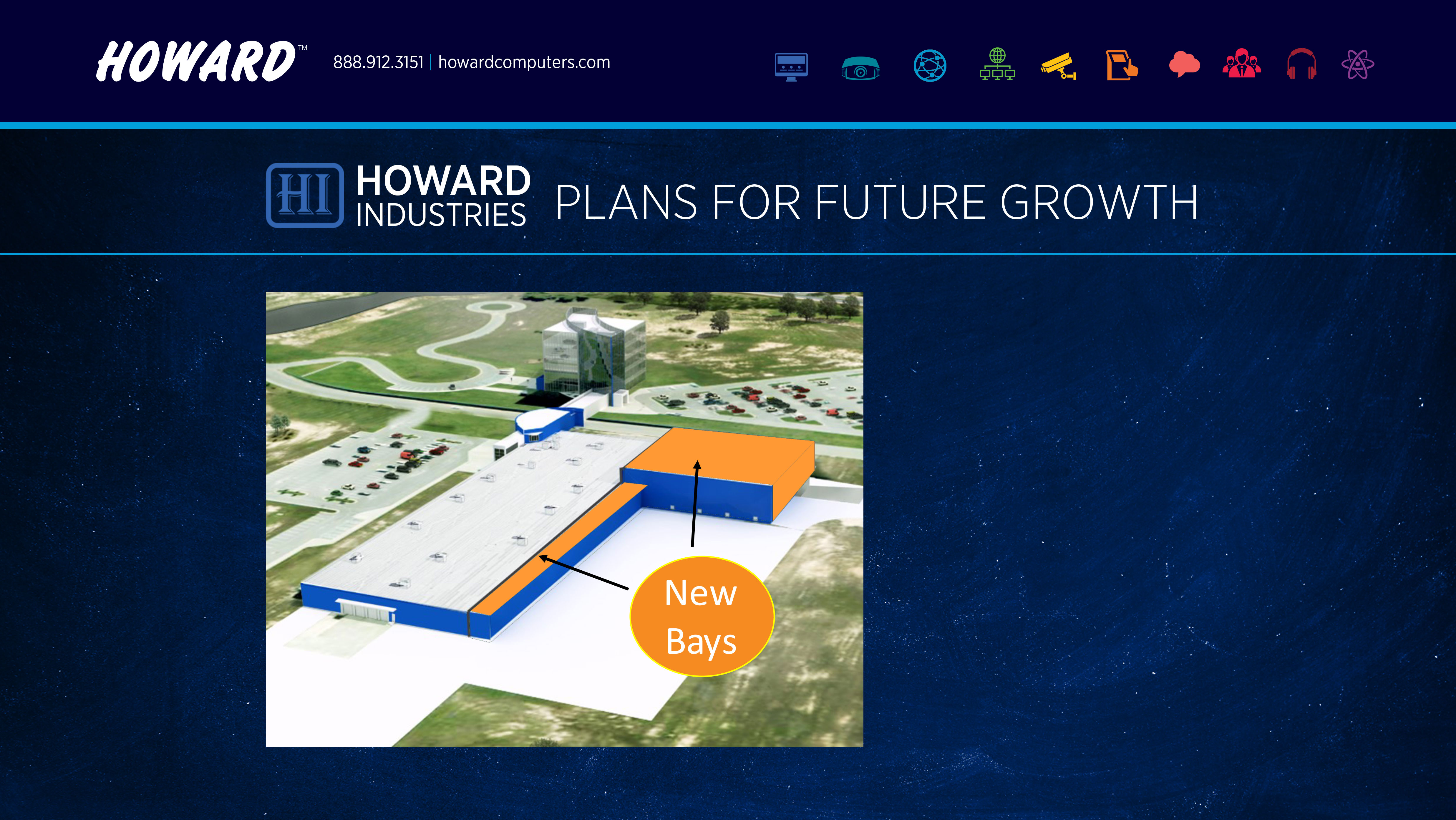 Newly Expanded Production Facility

Completed September 2018

New Total Production Facility Floor Space:    
112,000 ft2
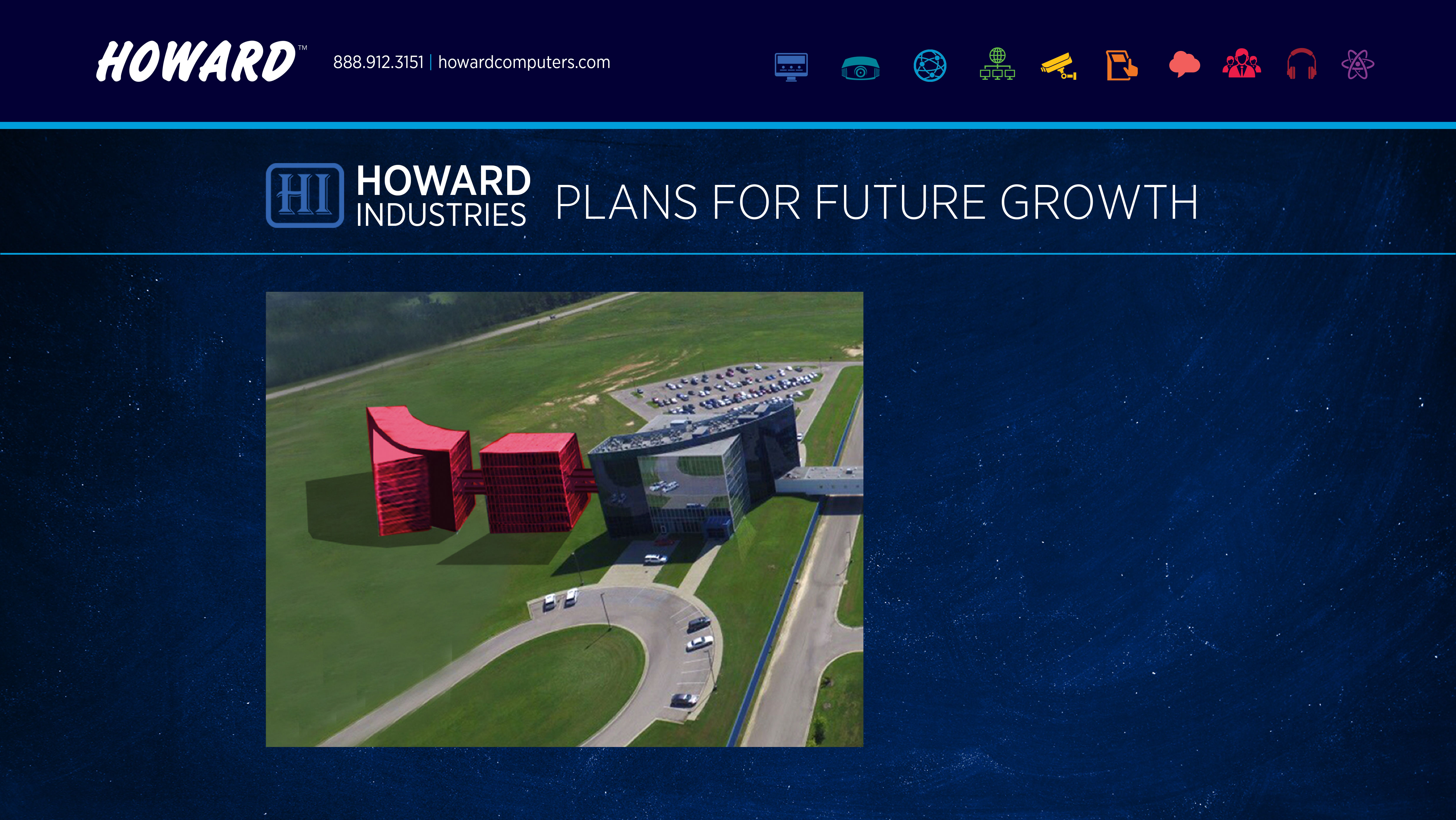 Expansion Plans:

Additional Office Towers I & II
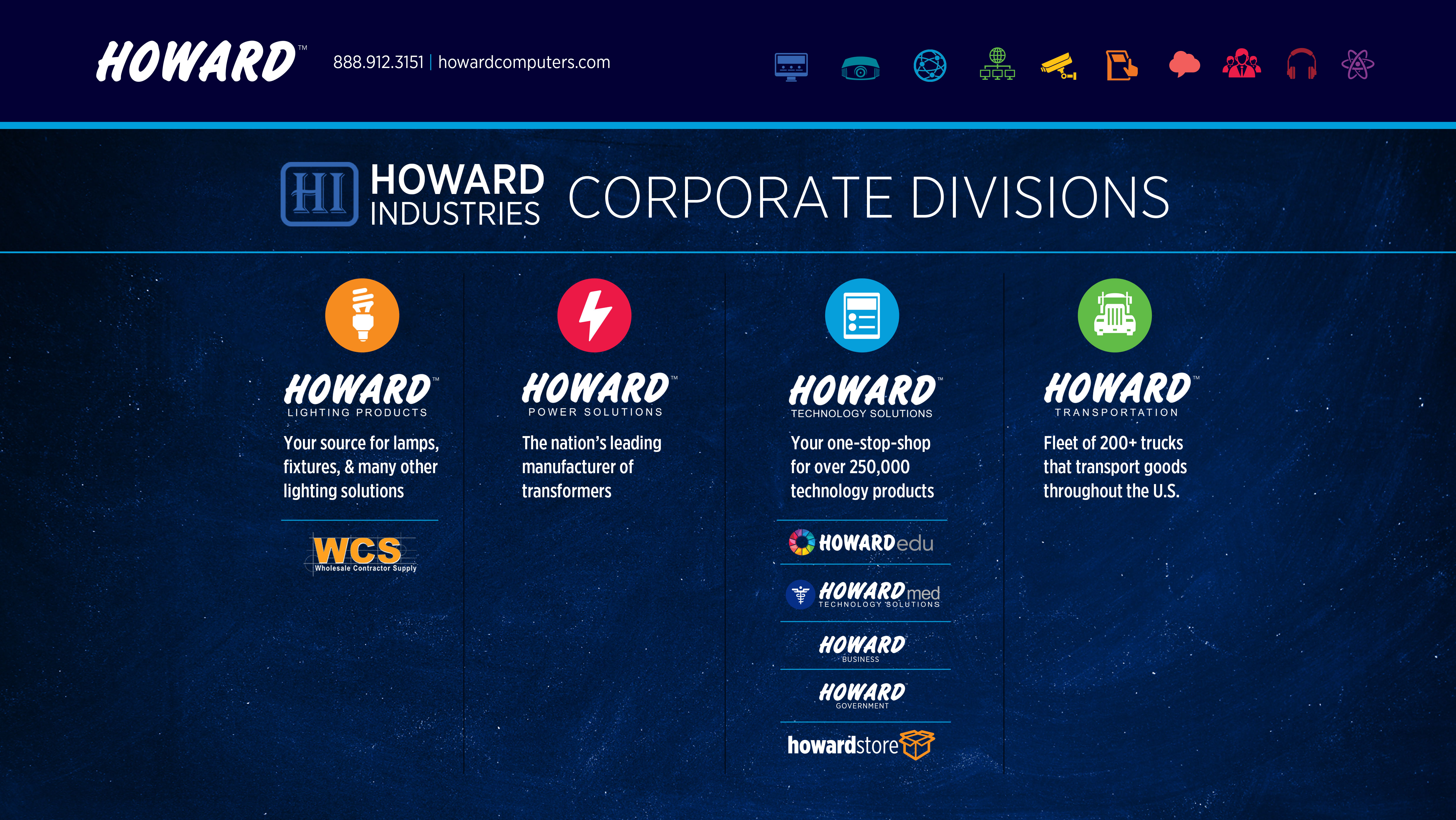 8
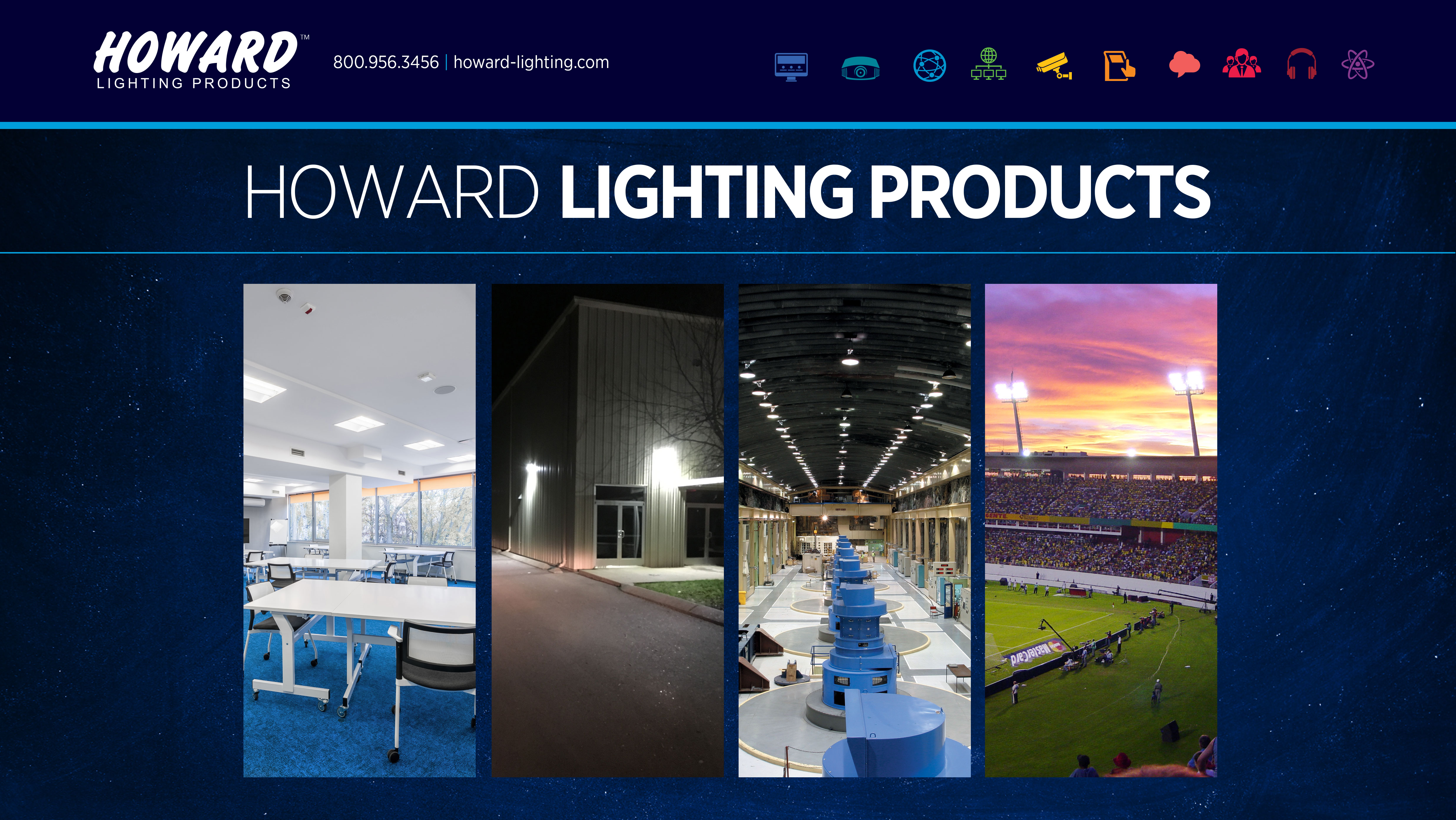 9
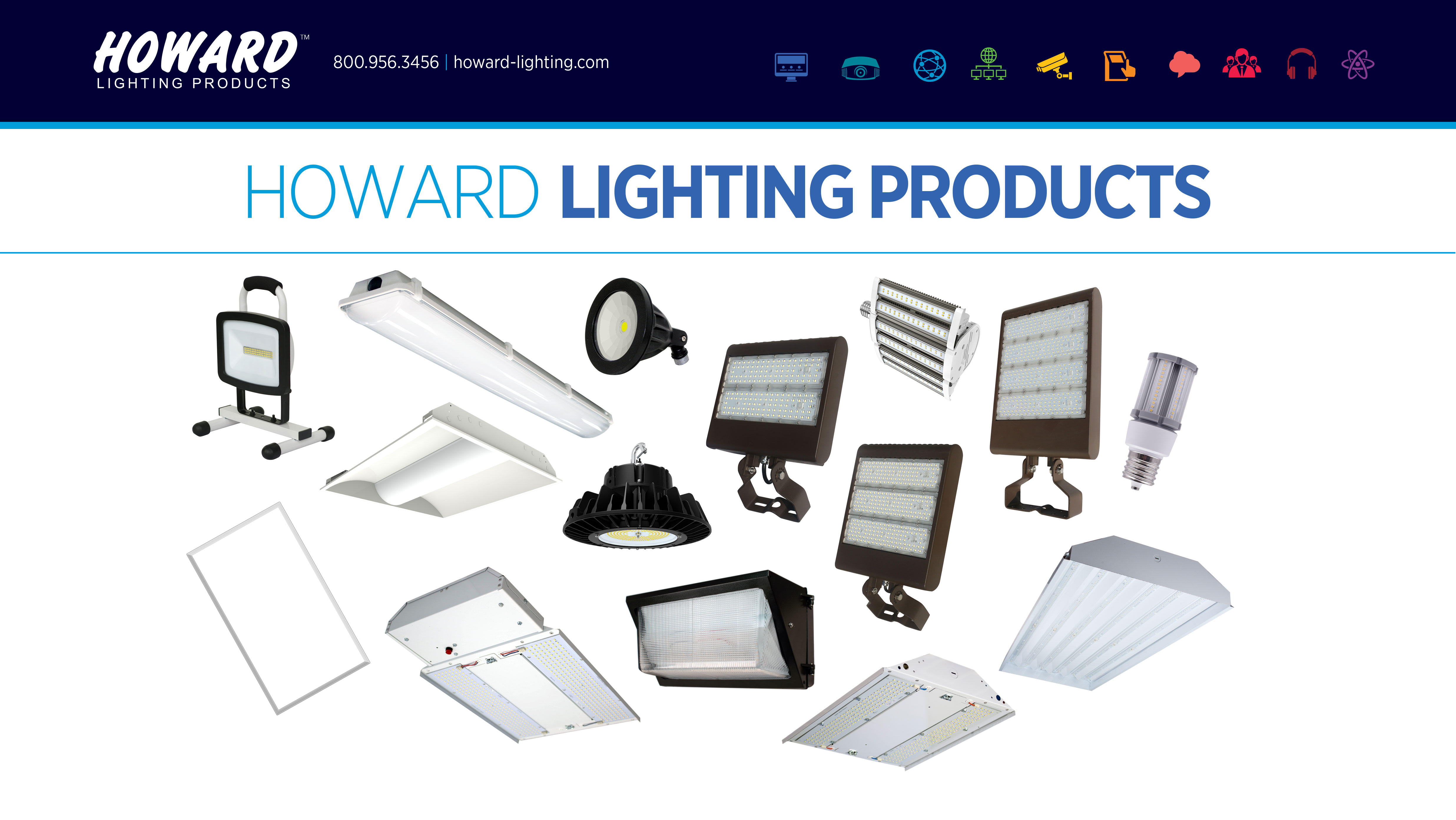 10
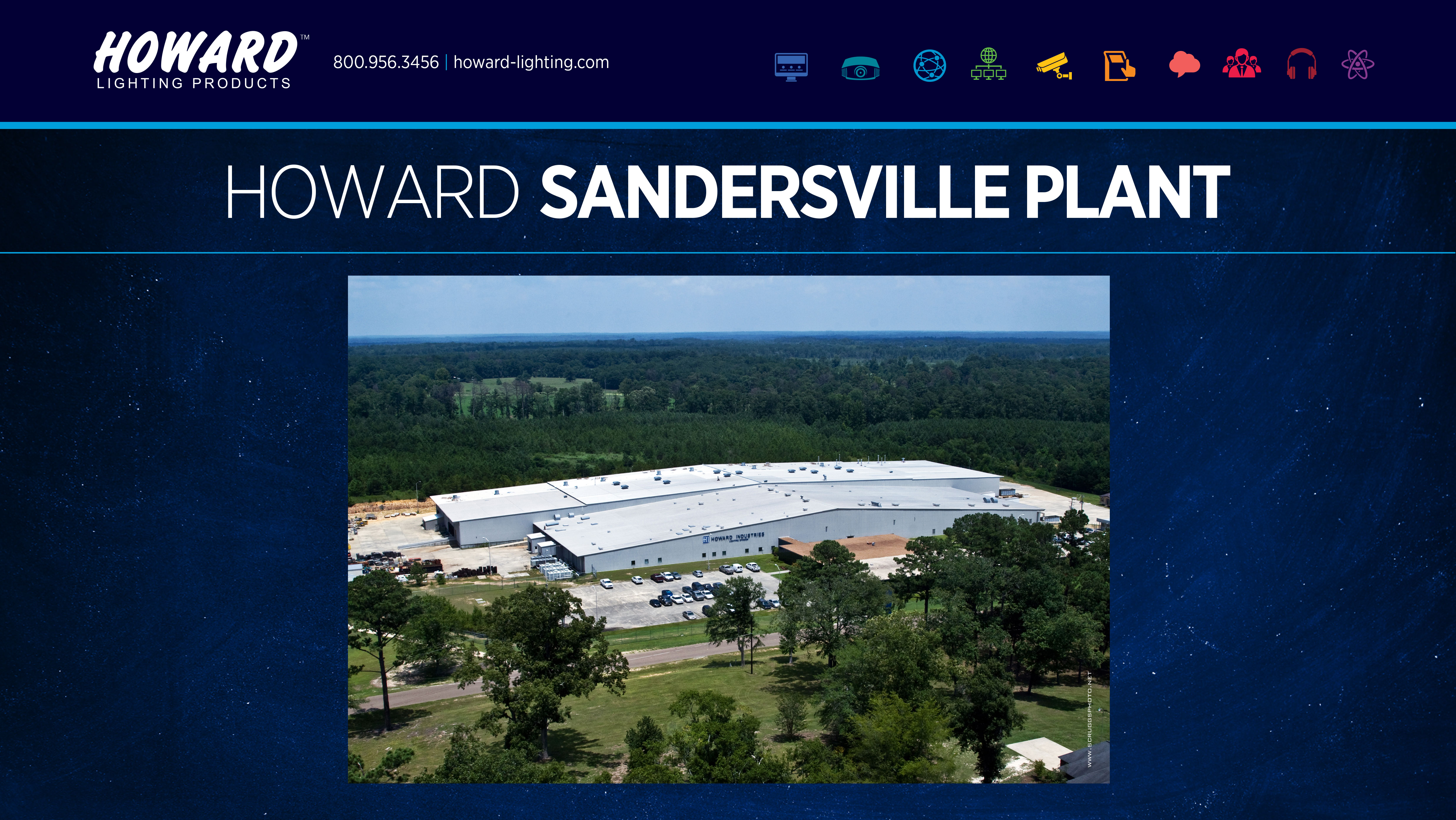 11
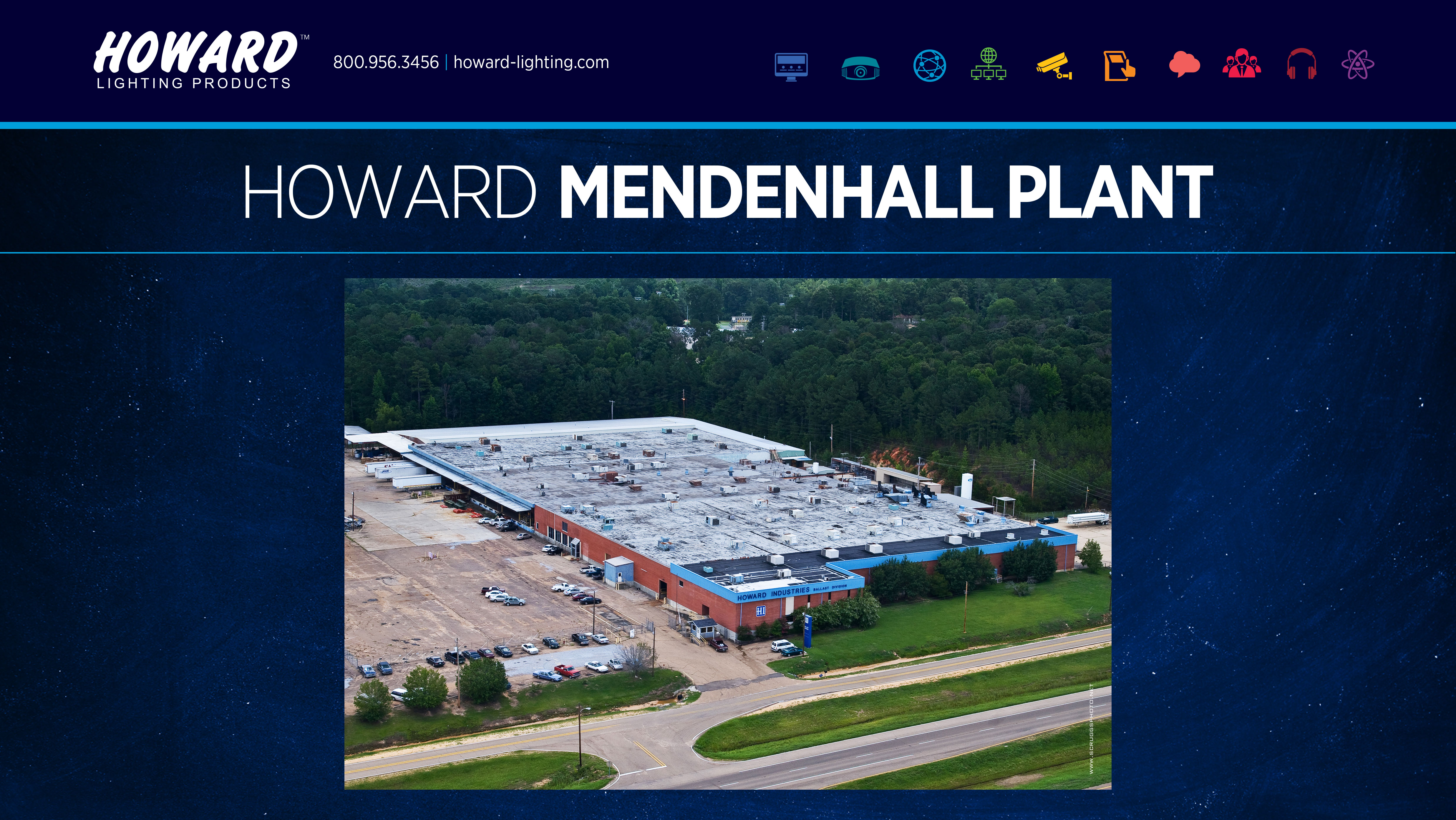 12
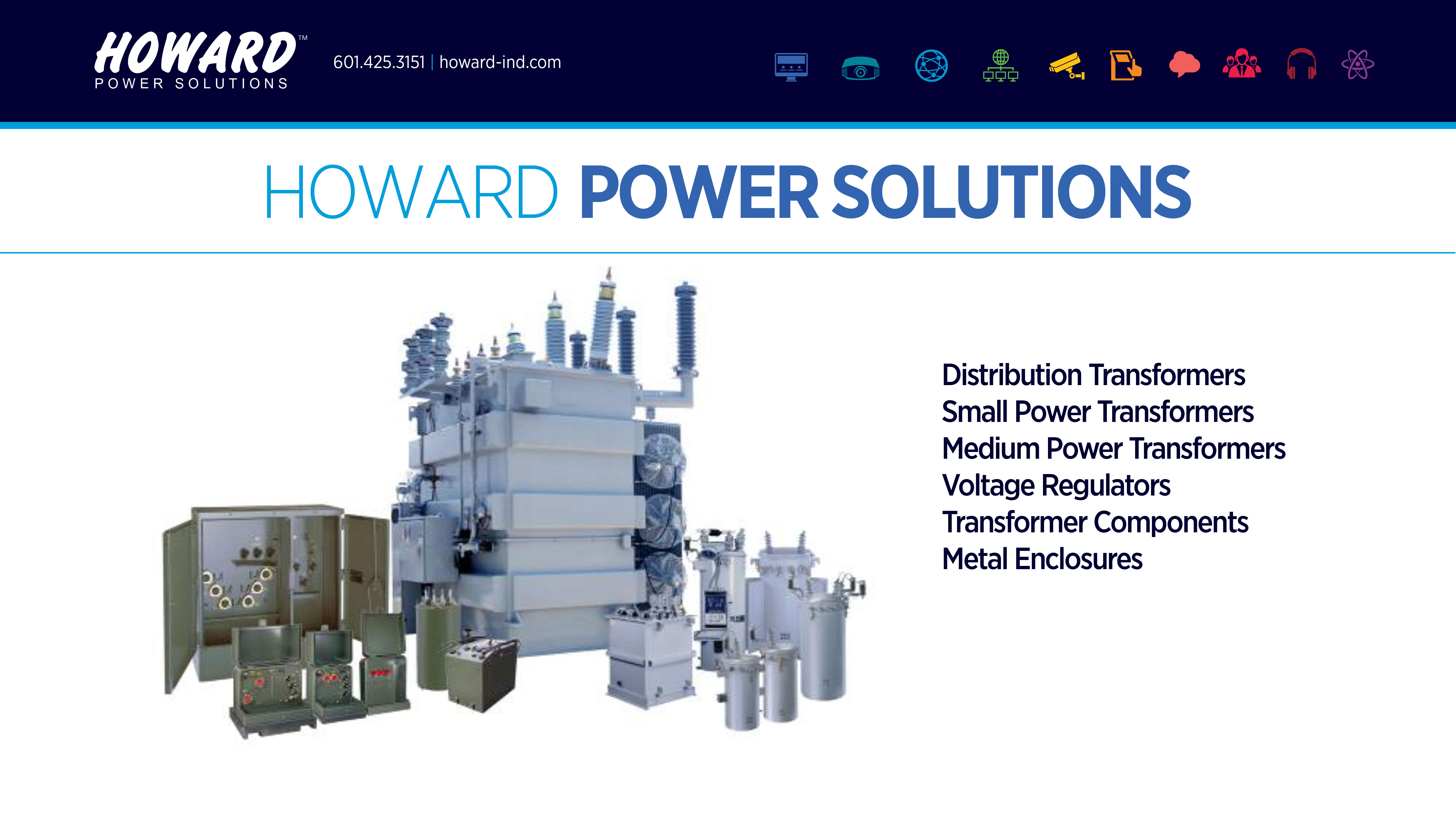 13
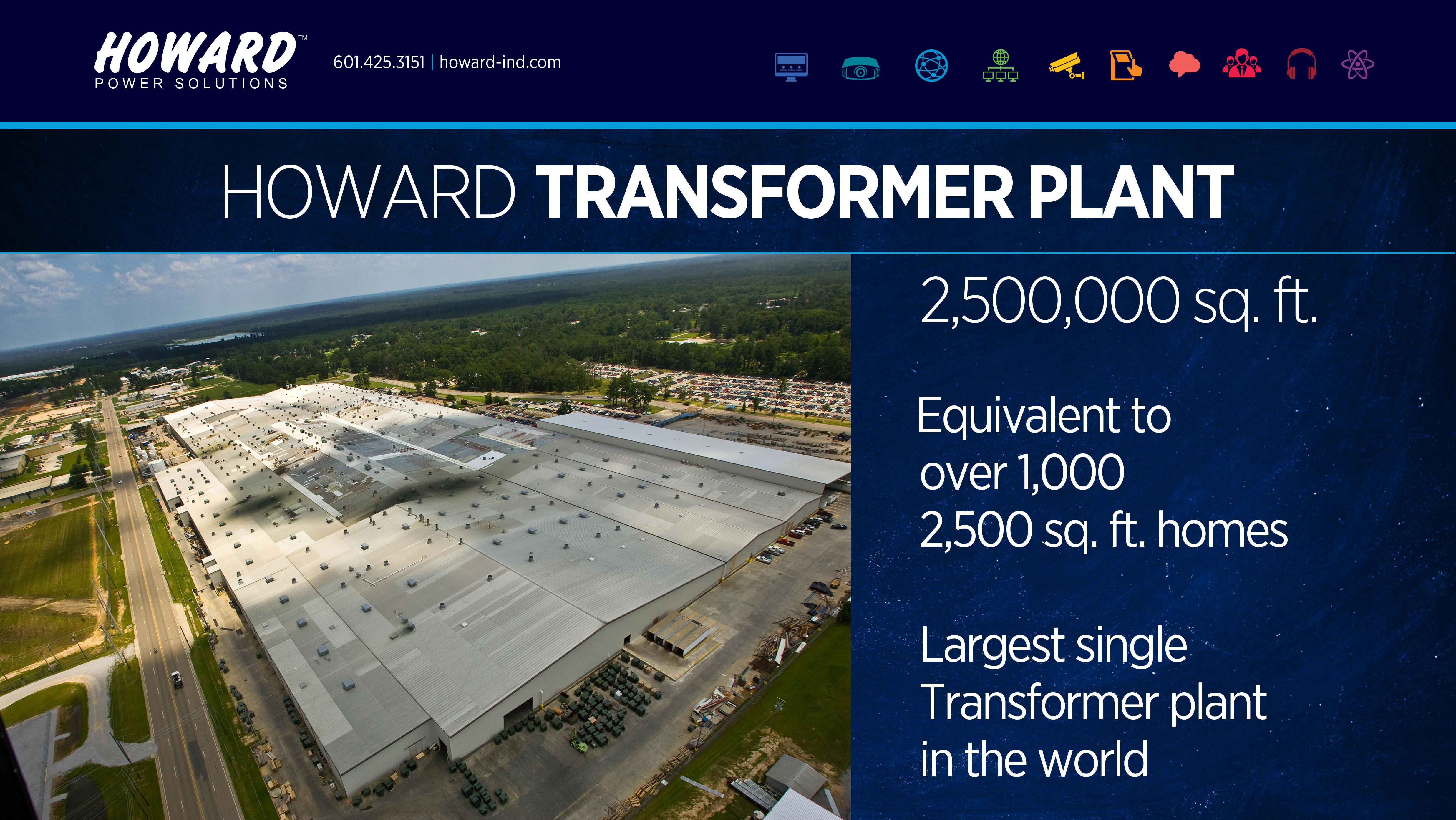 14
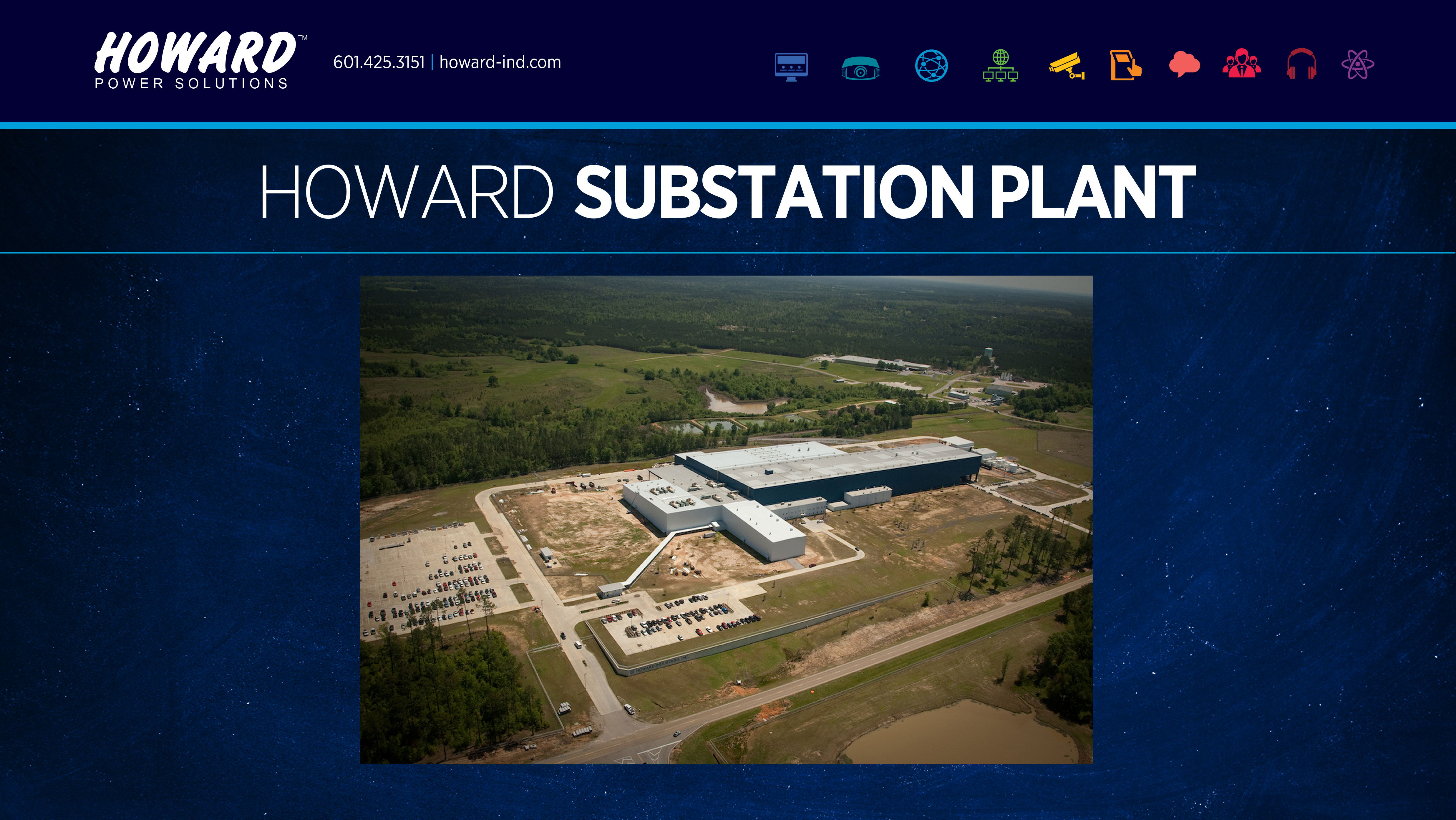 15
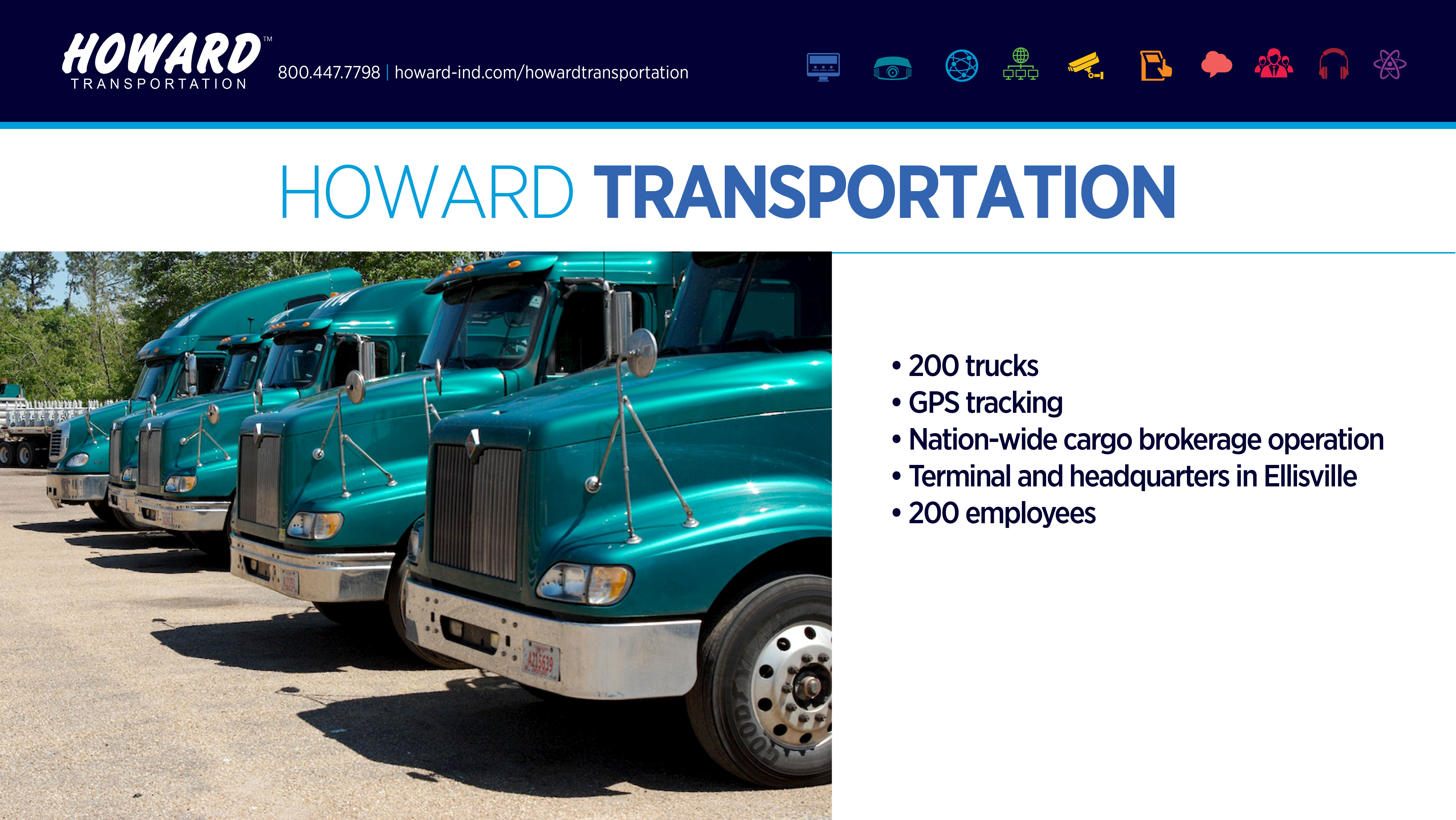 16
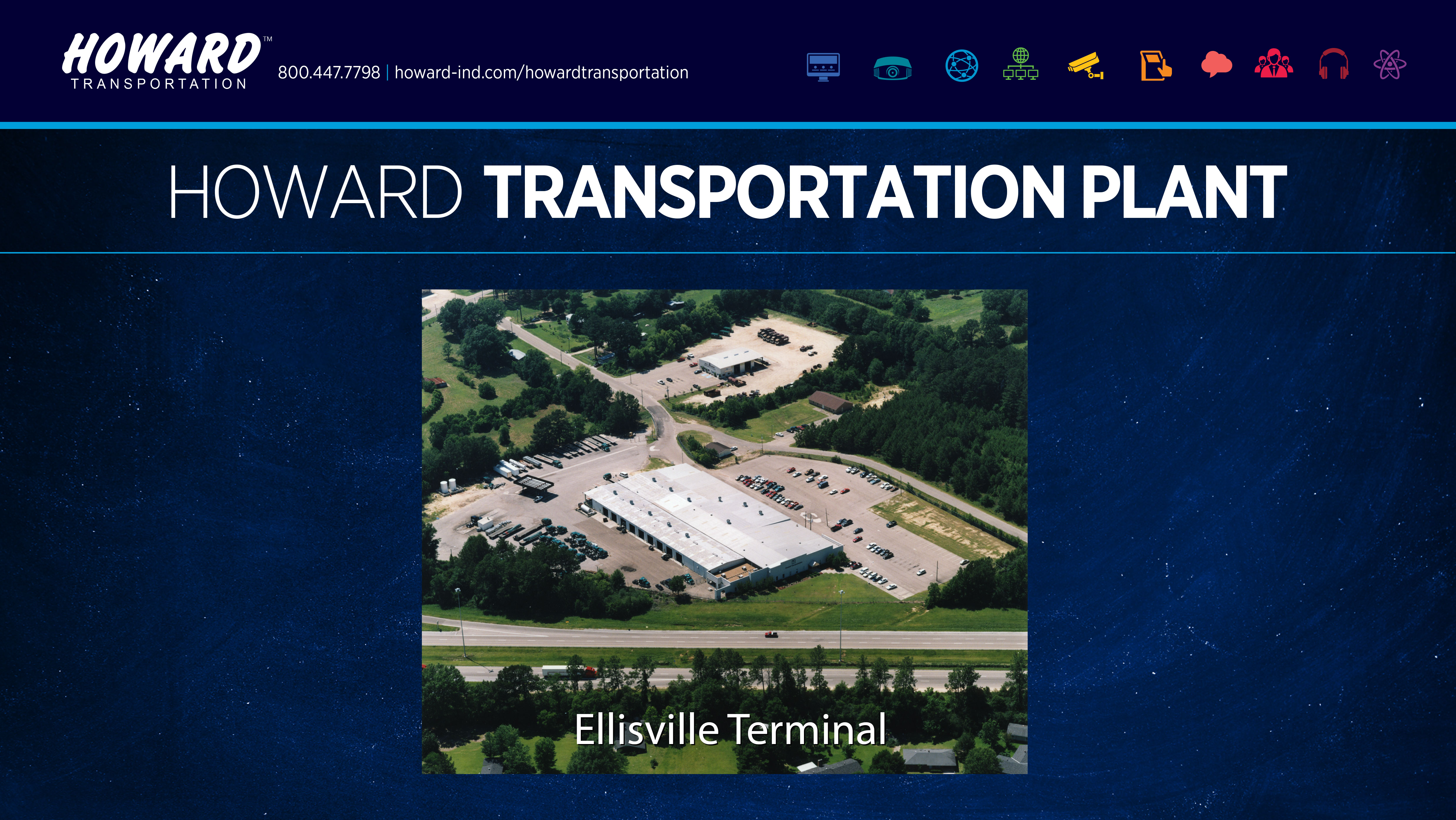 17
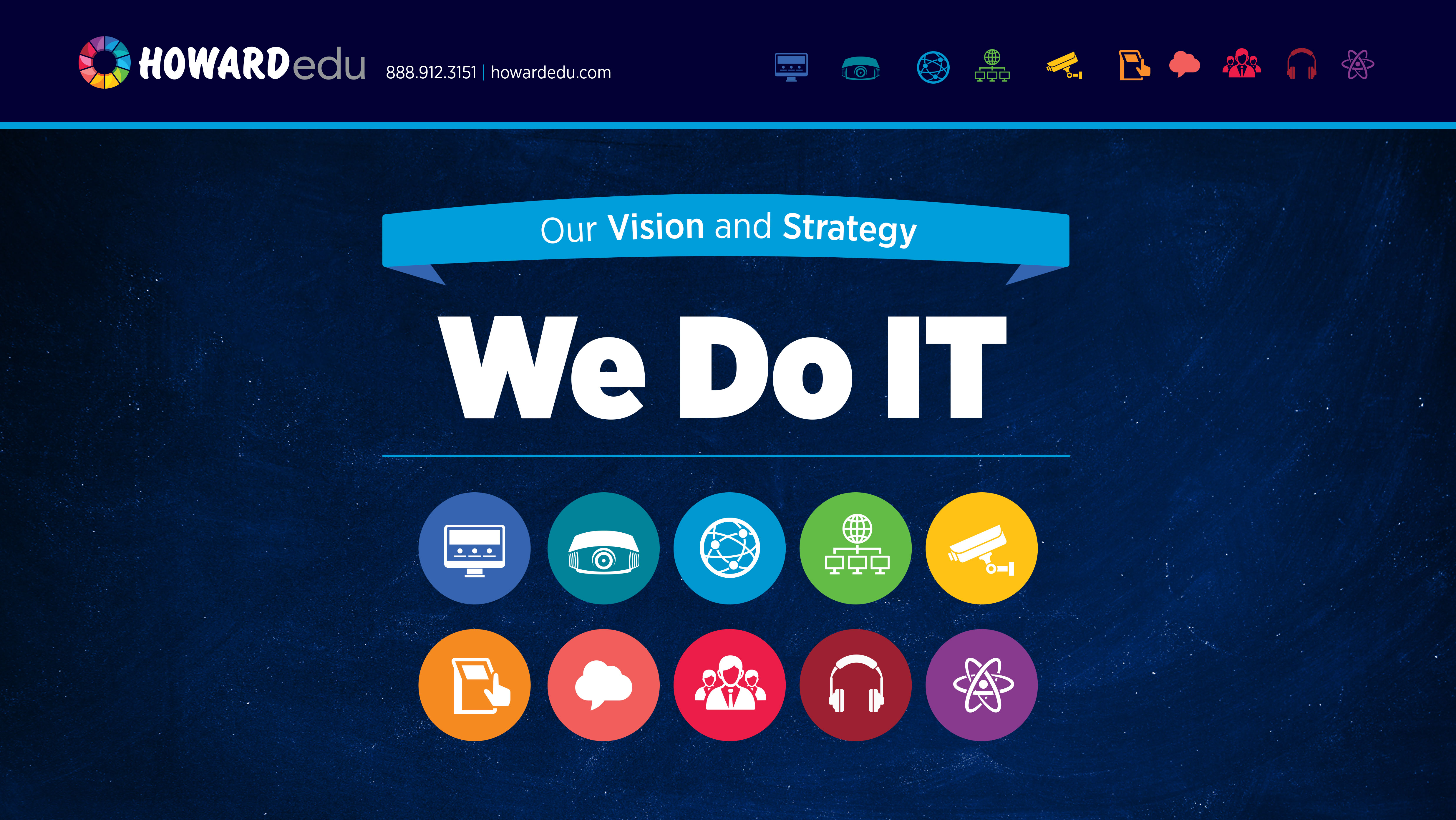 18
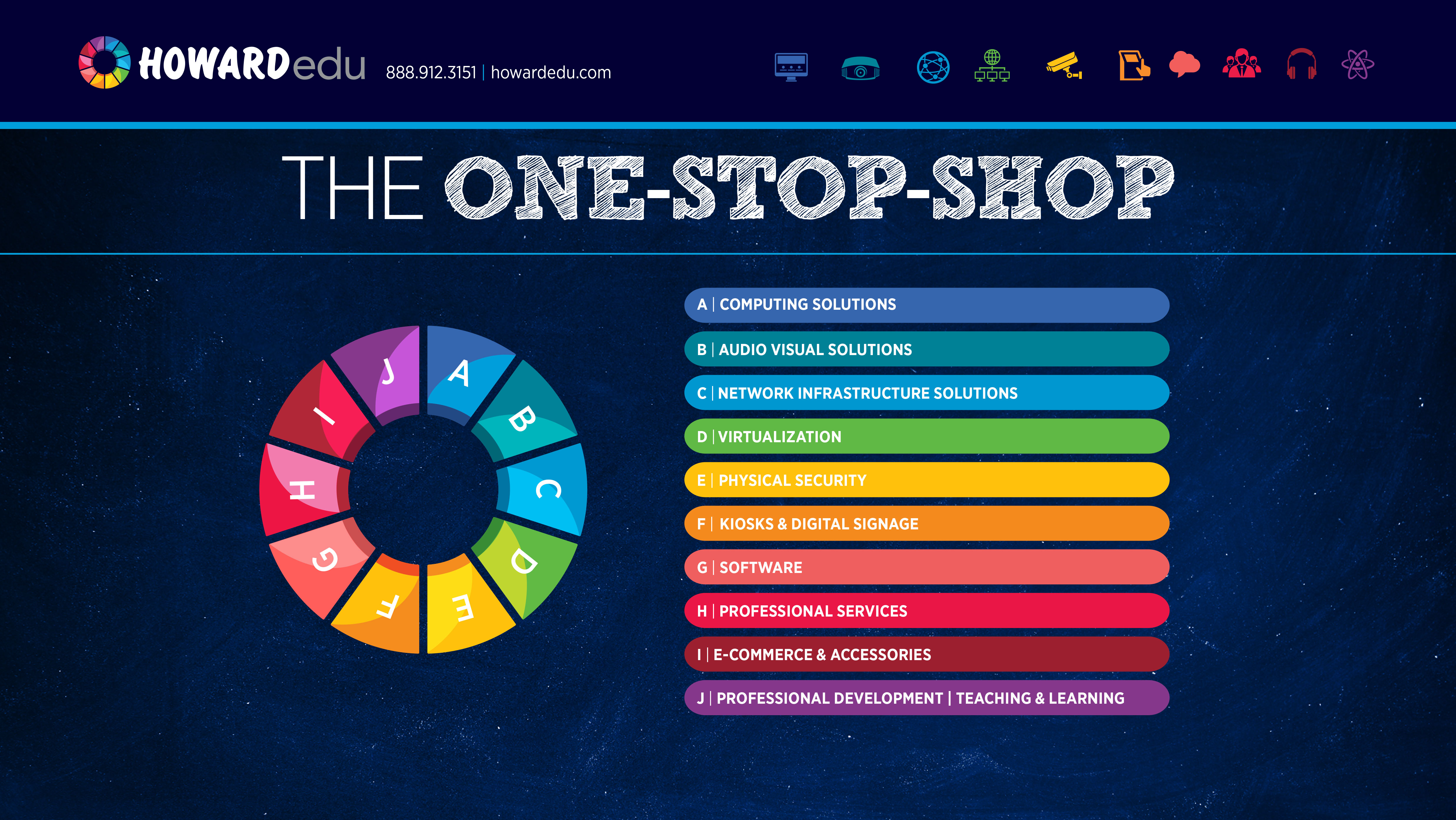 19
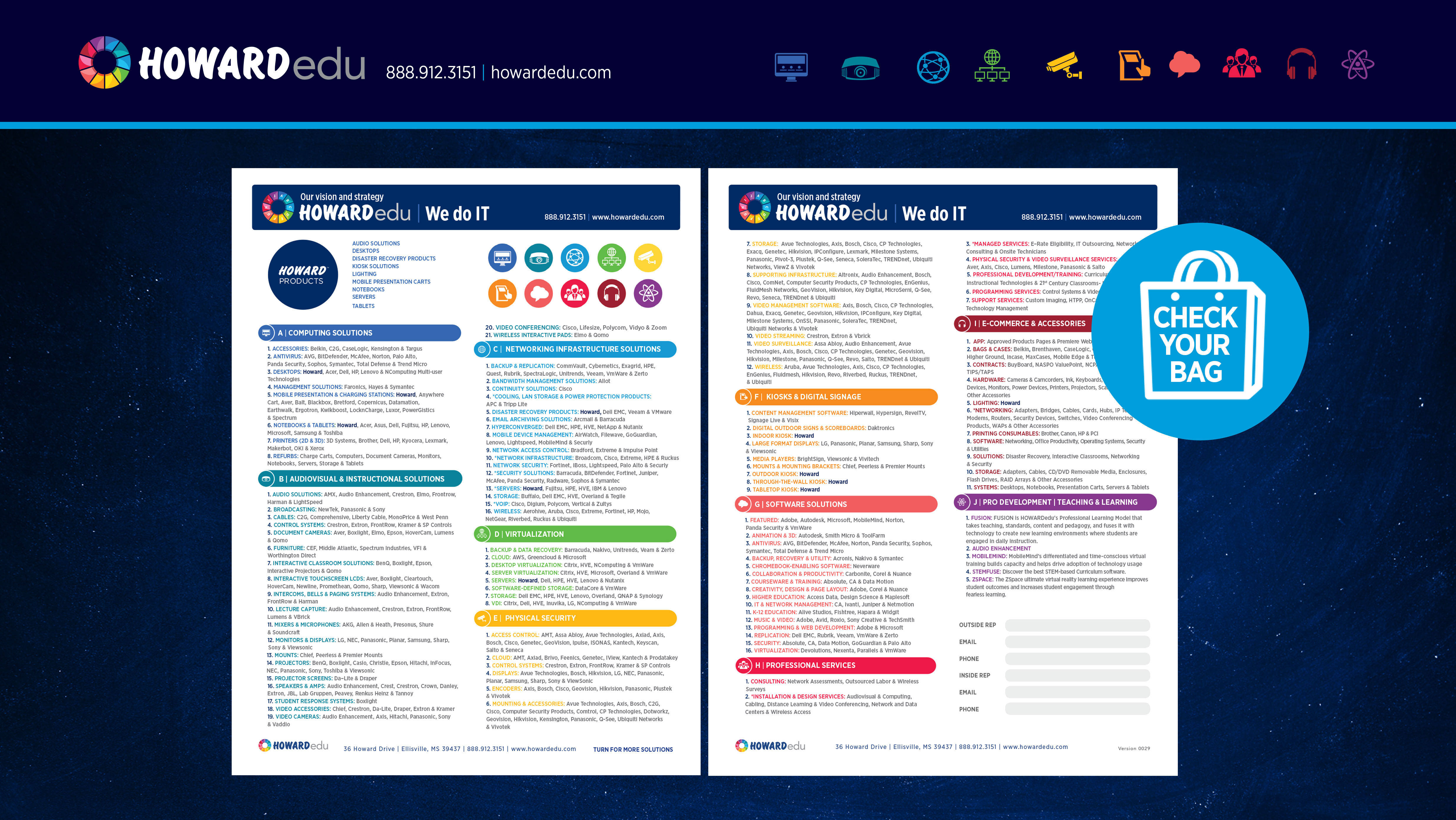 20
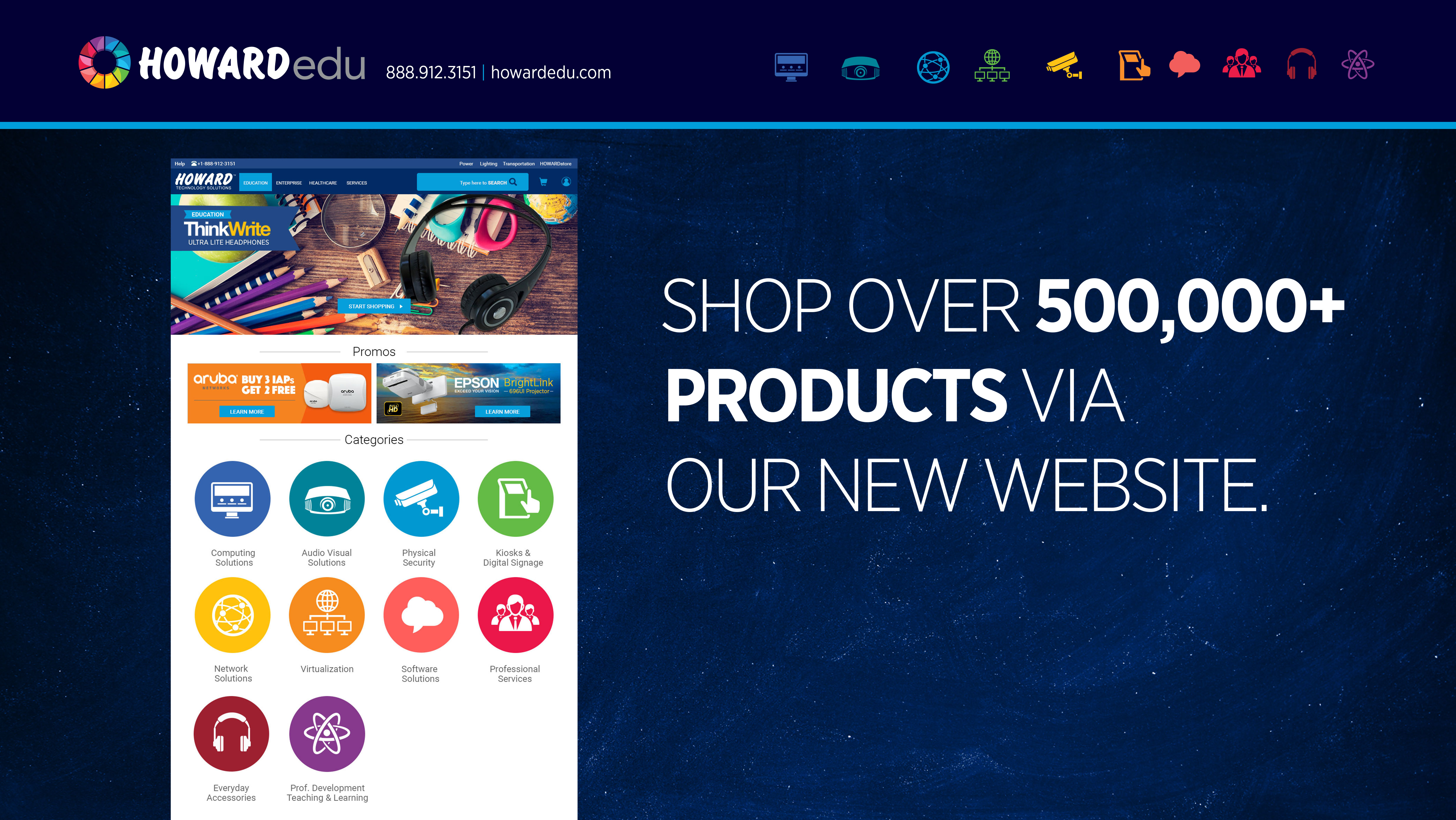 21
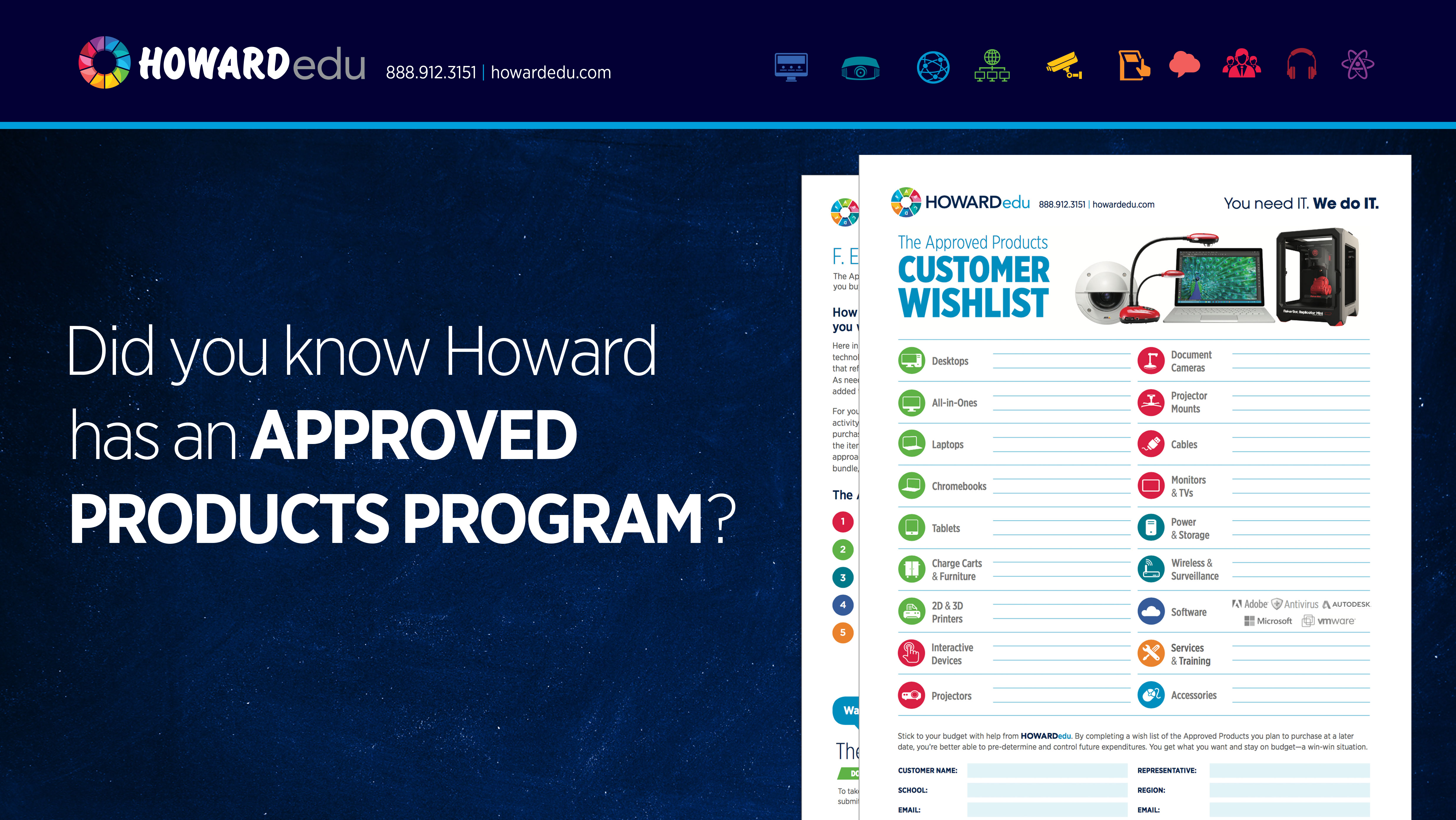 22
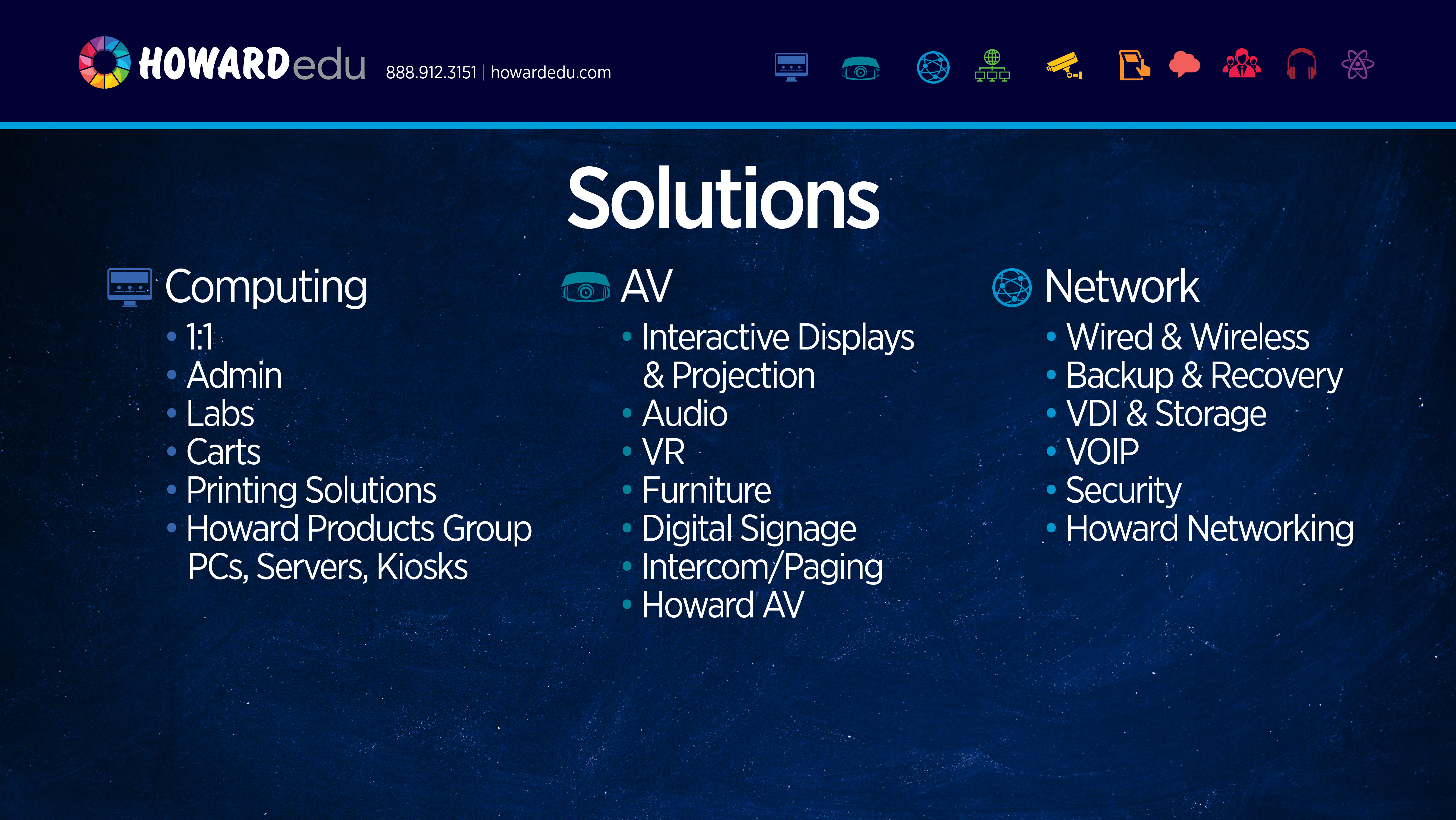 23
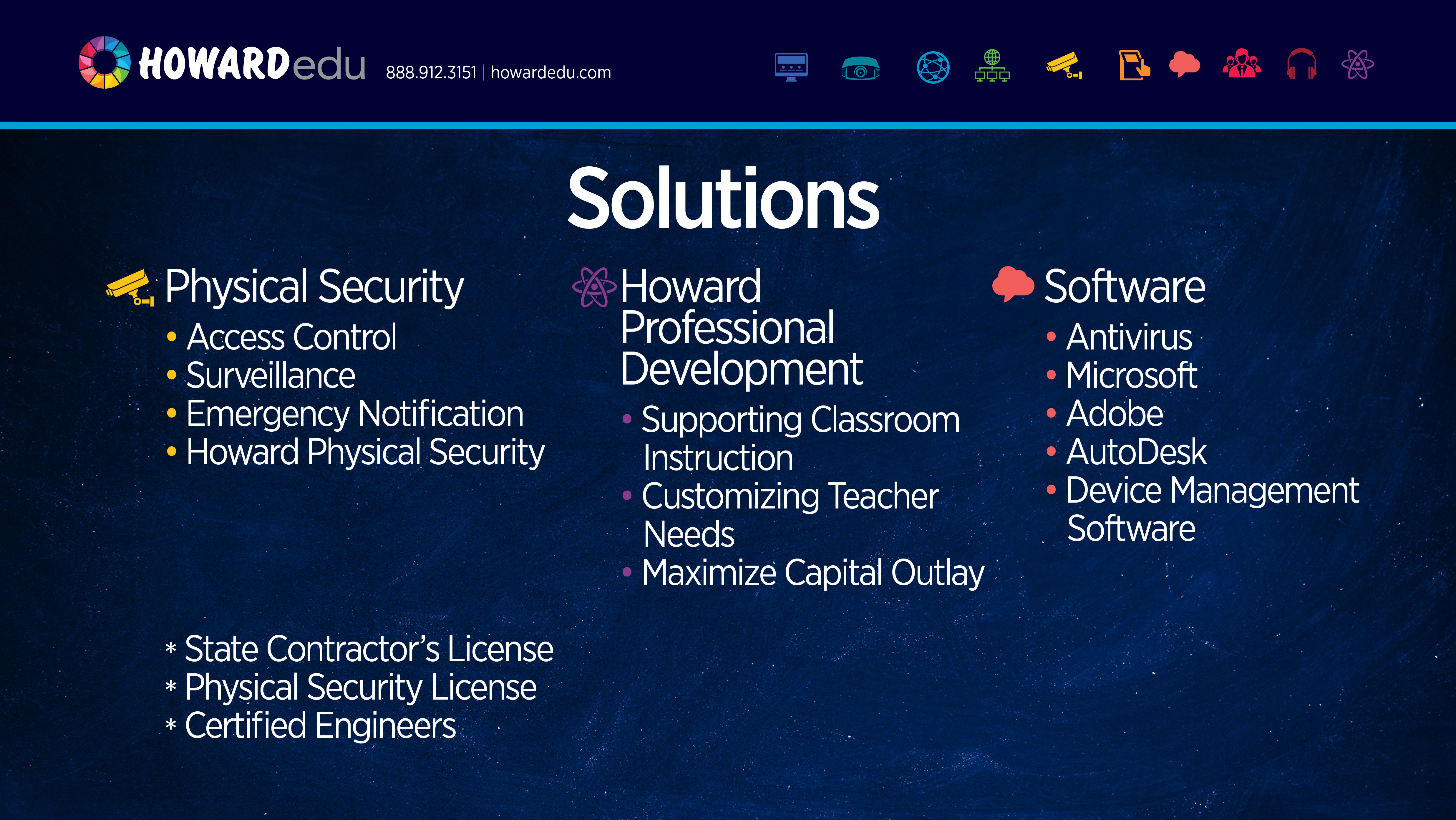 24
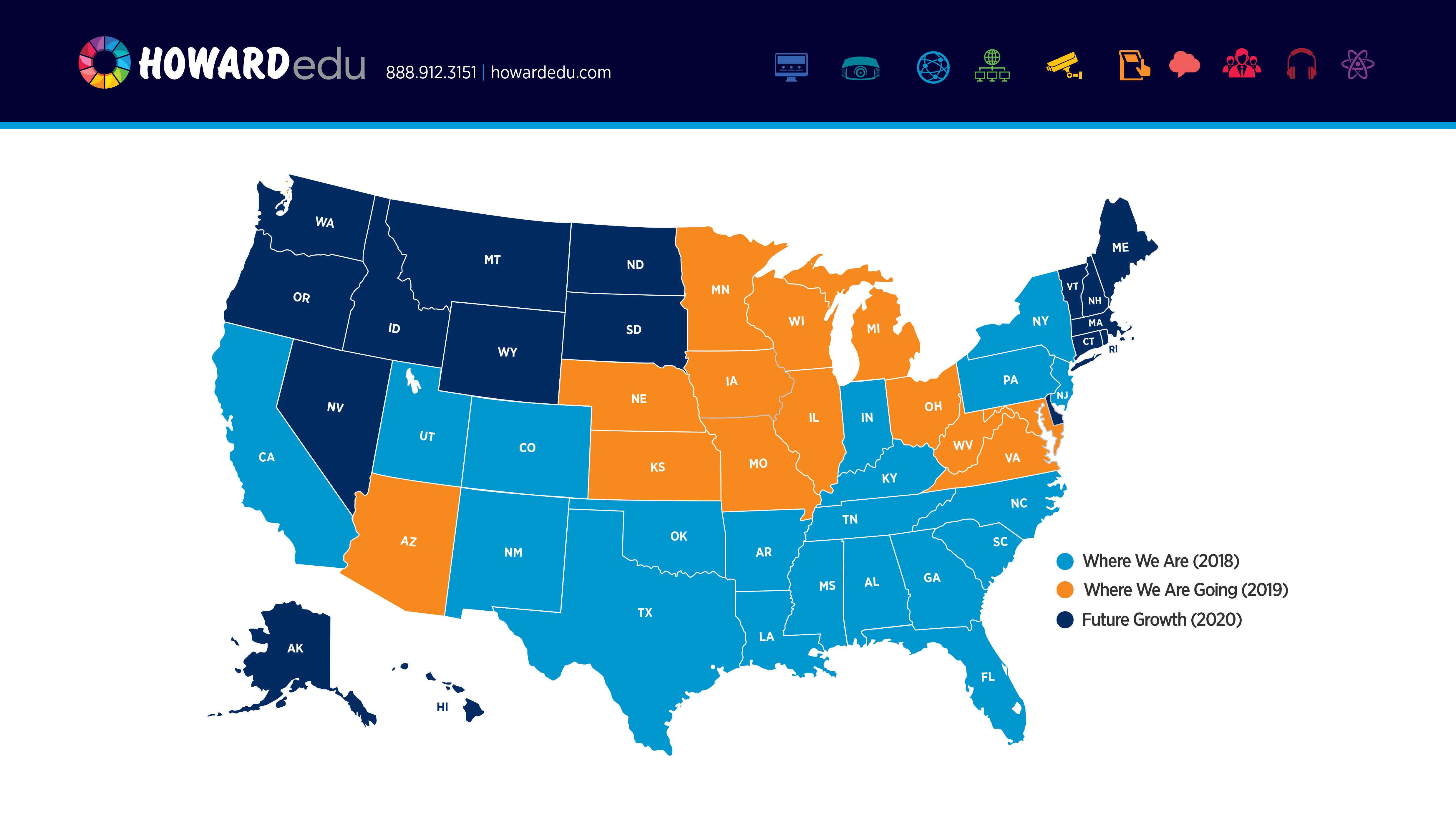 25
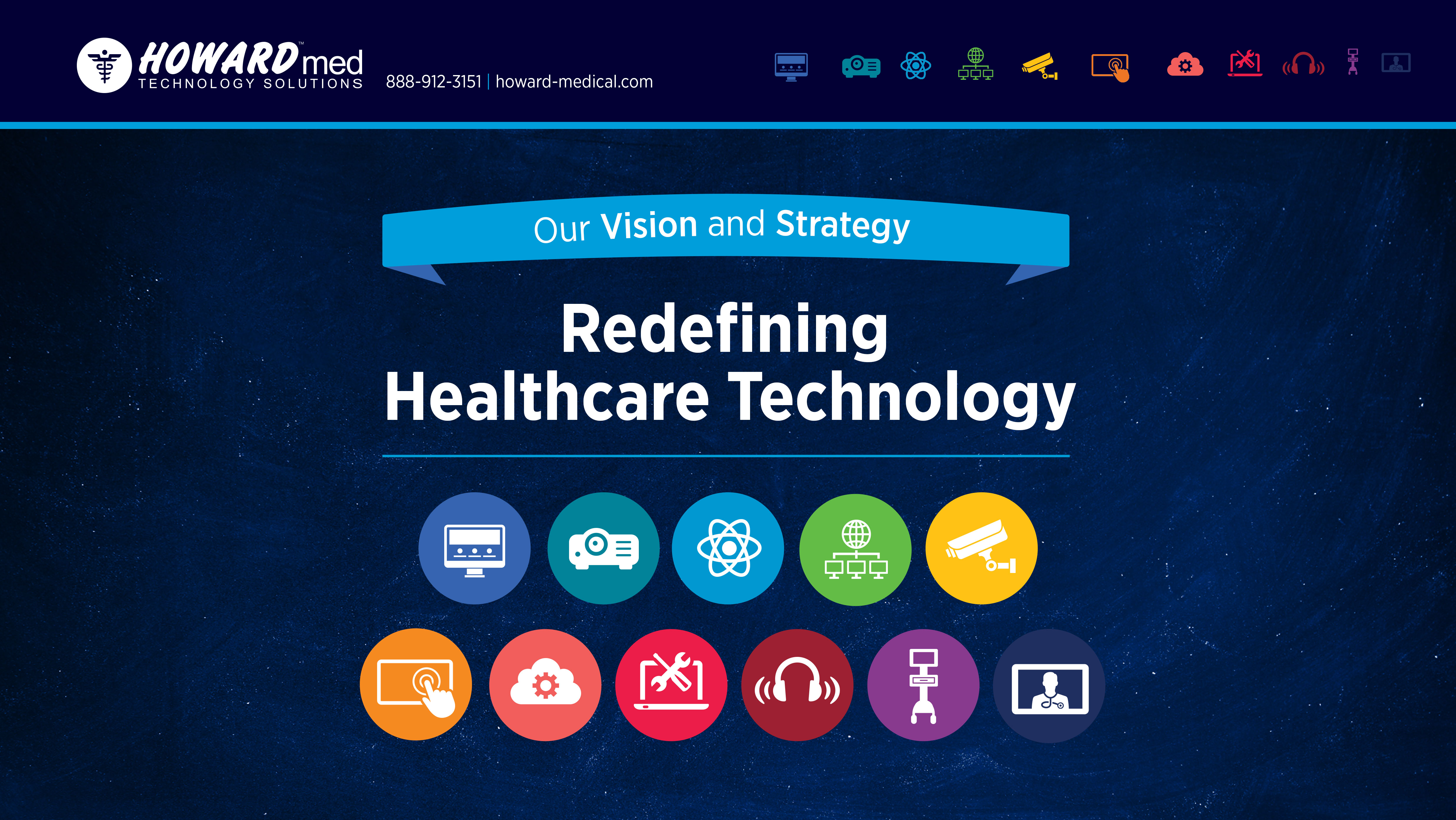 26
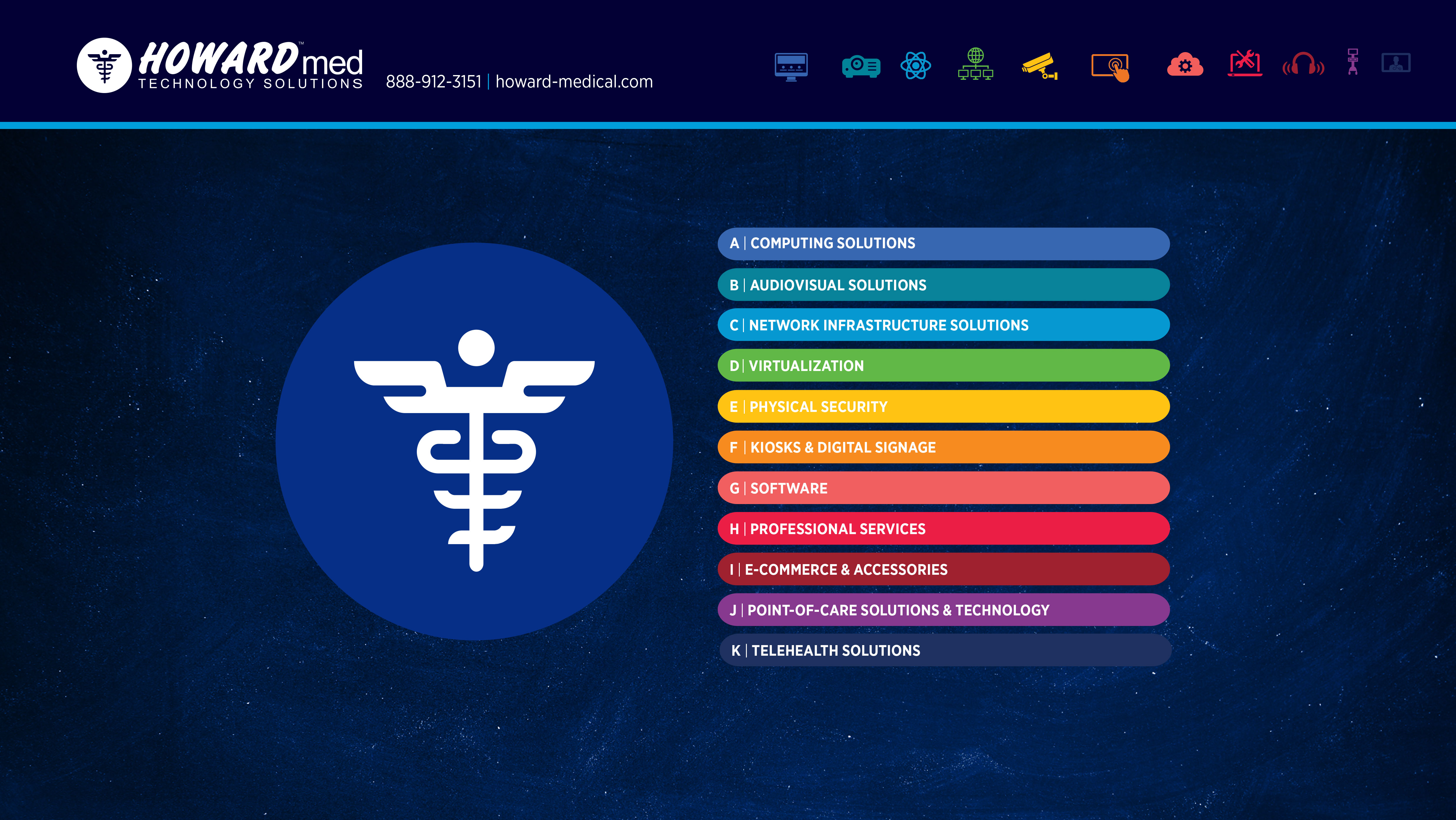 27
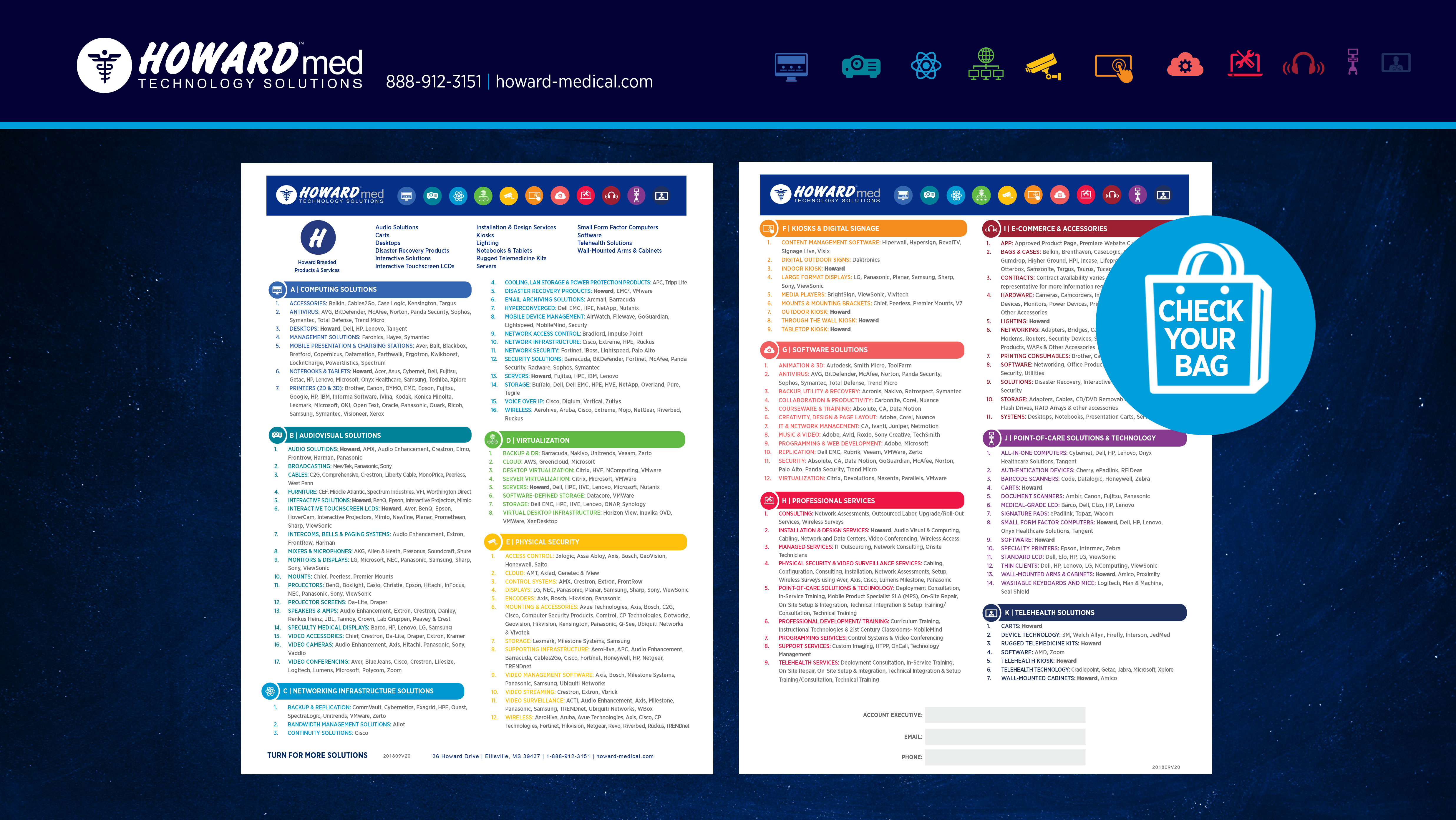 28
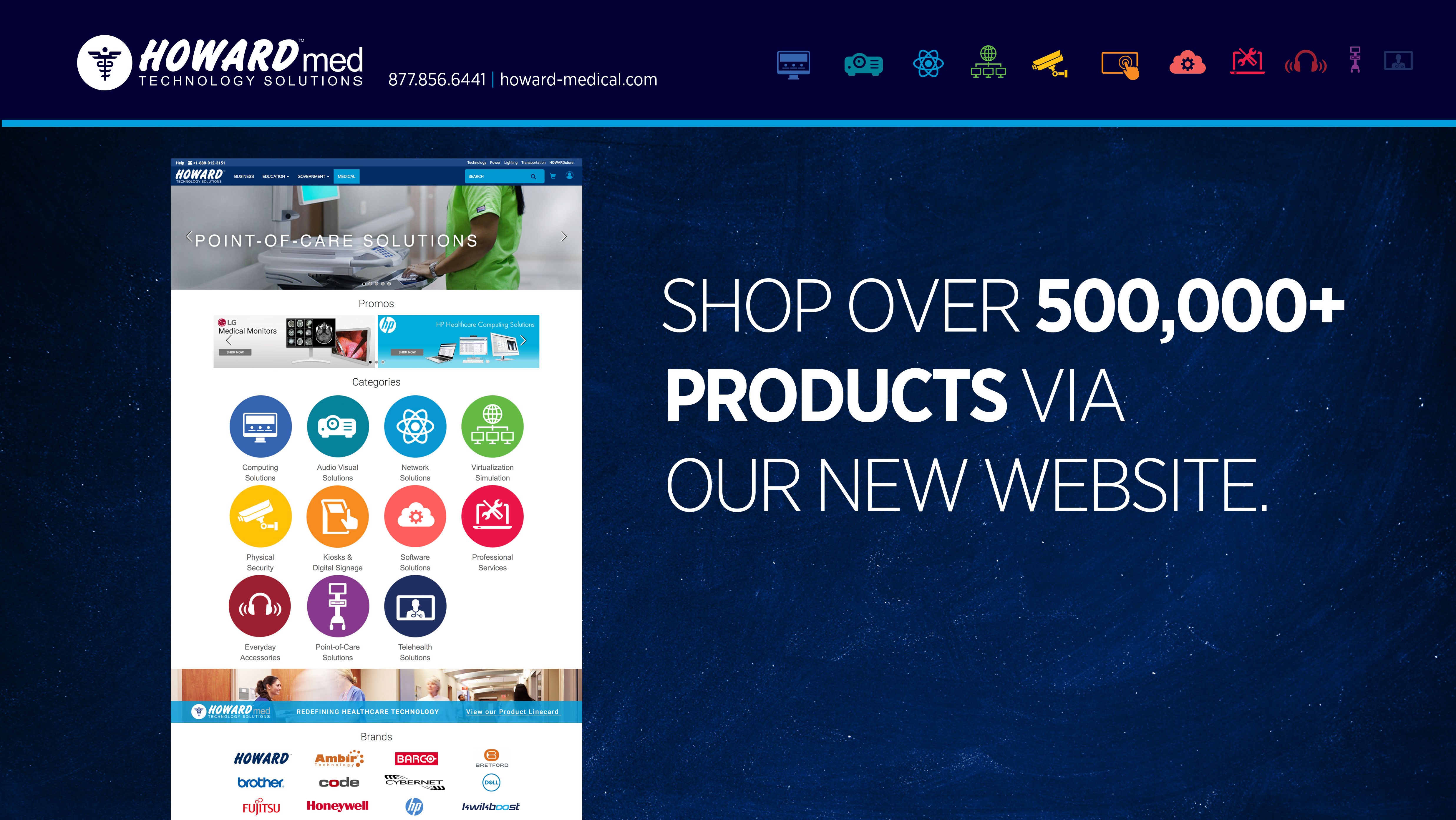 29
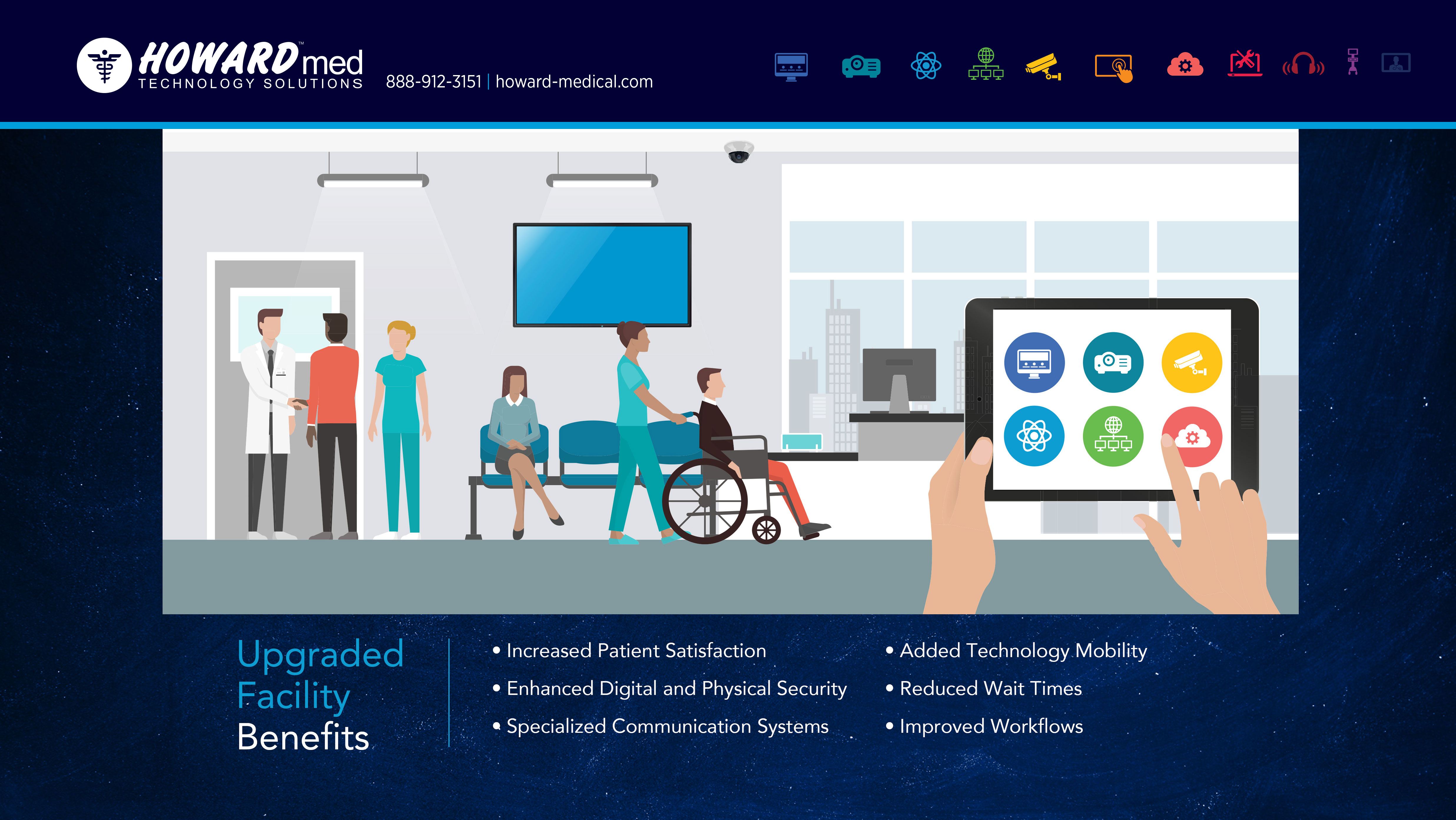 30
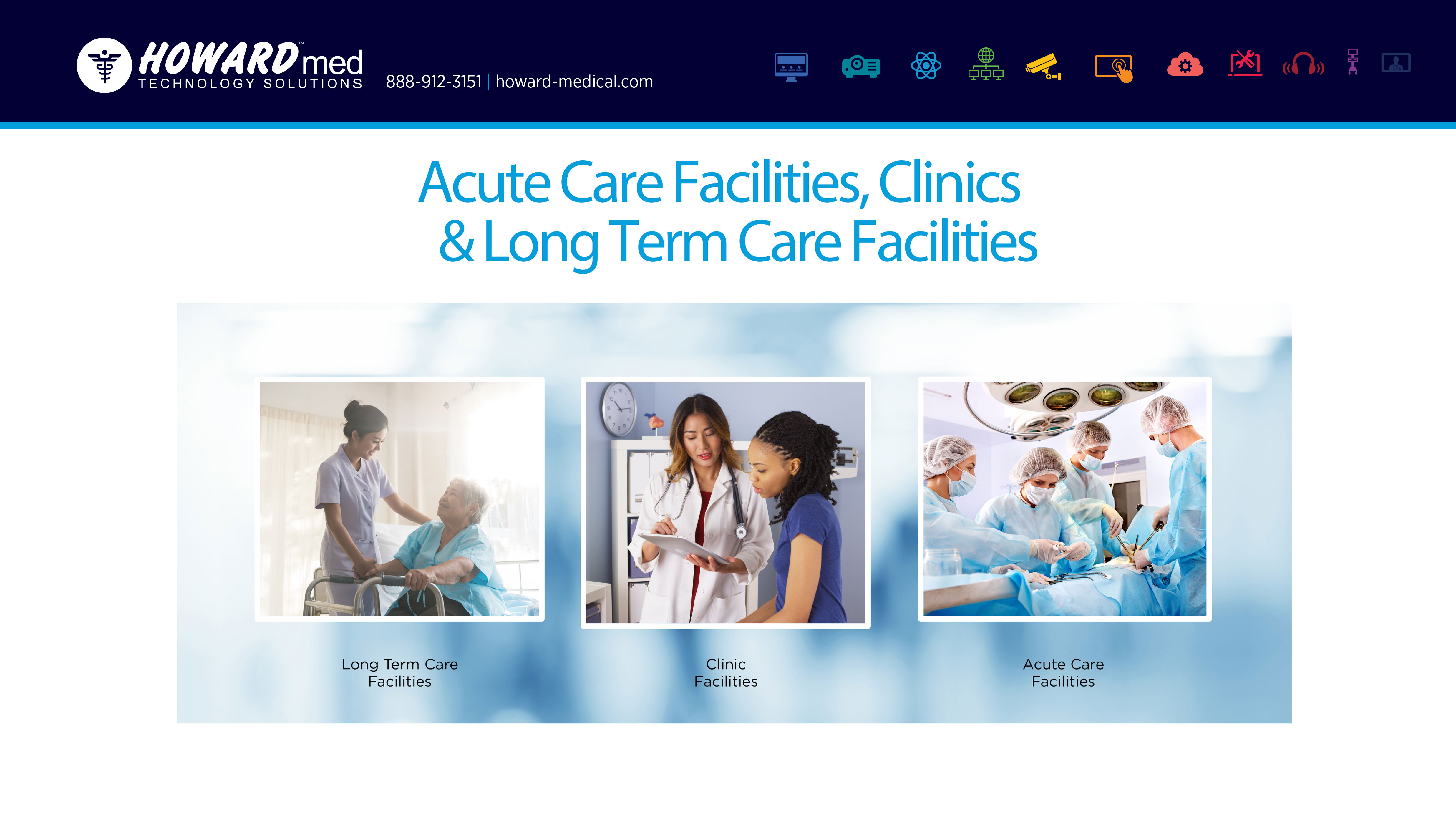 31
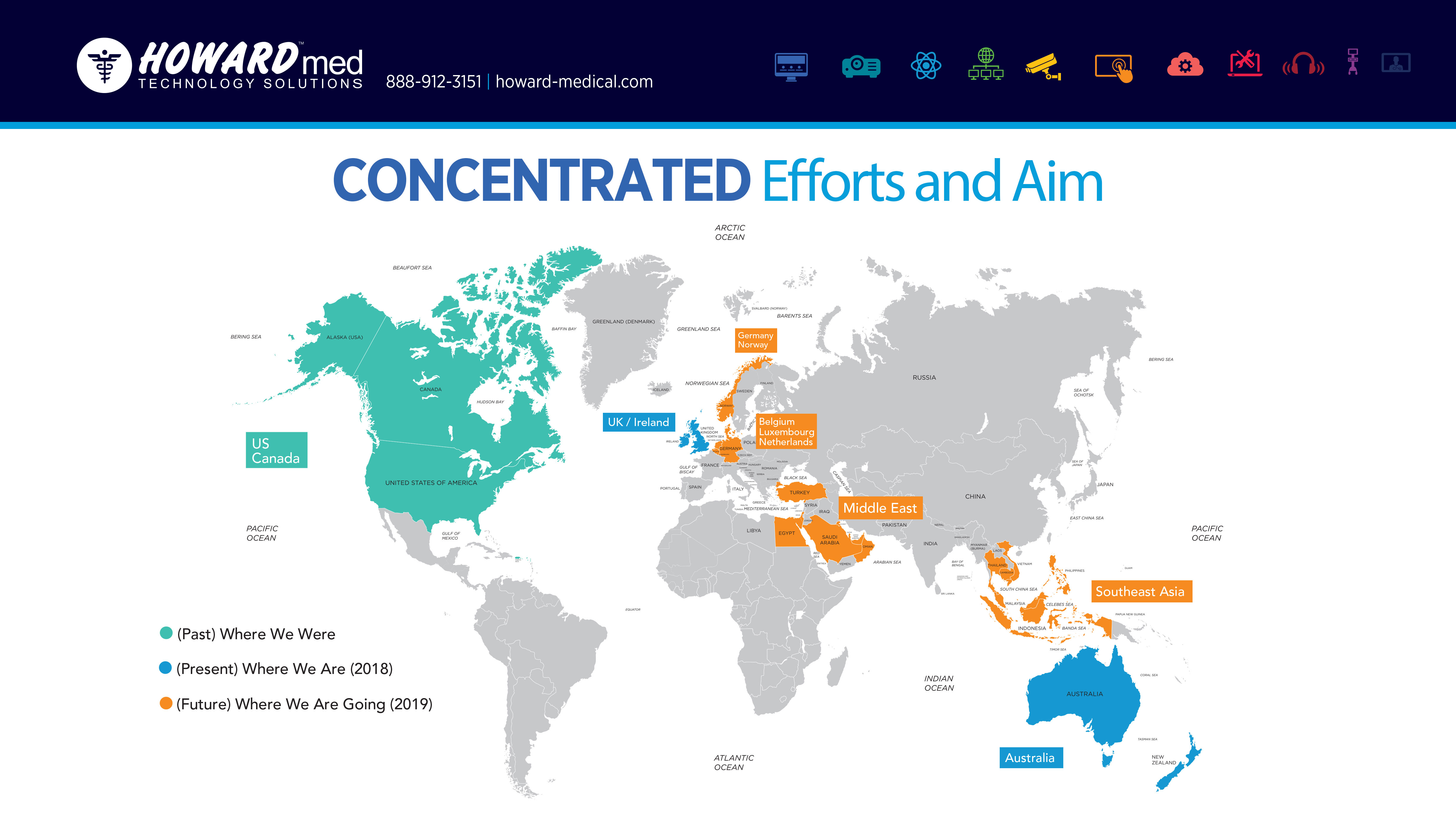 32
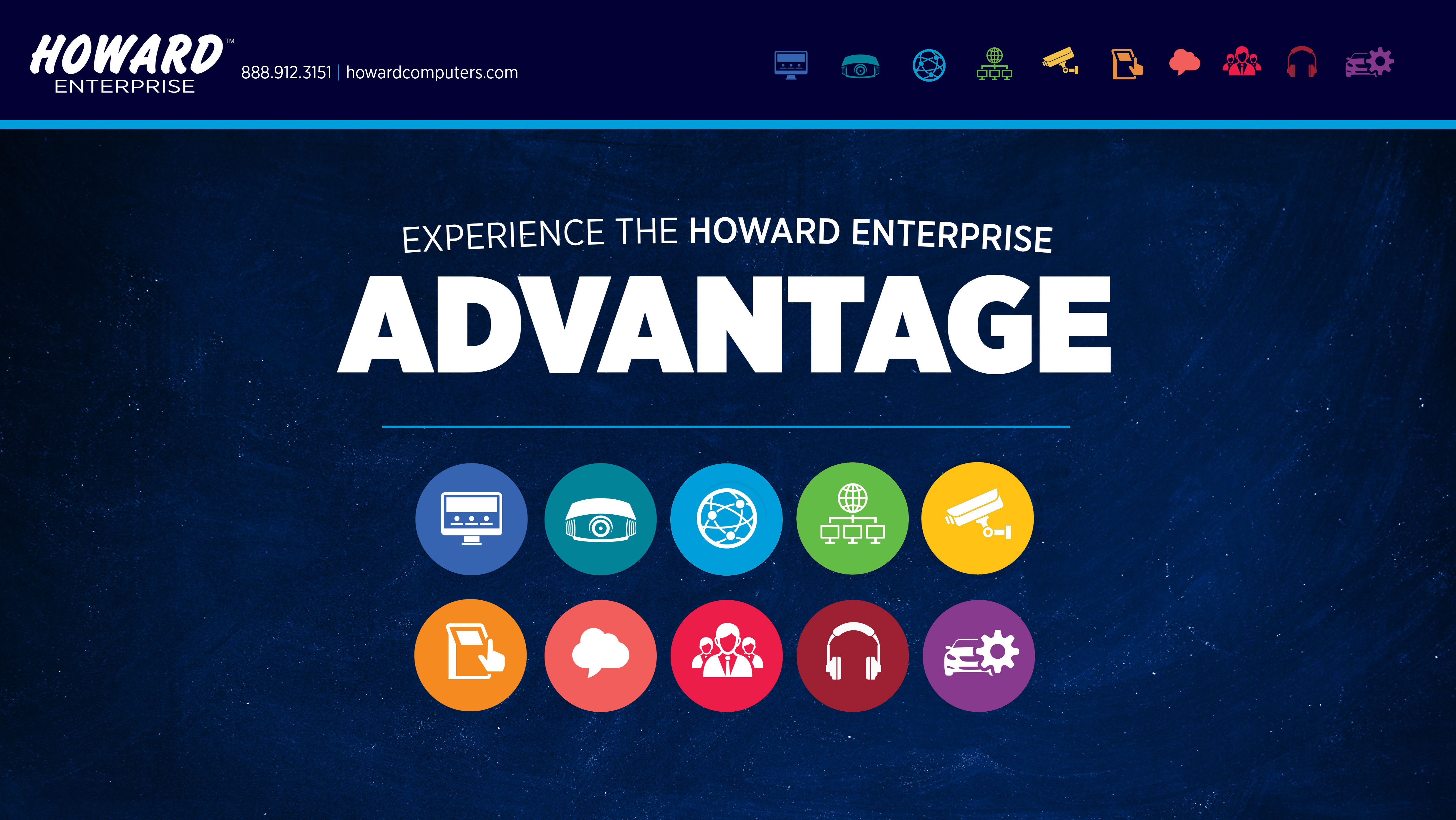 33
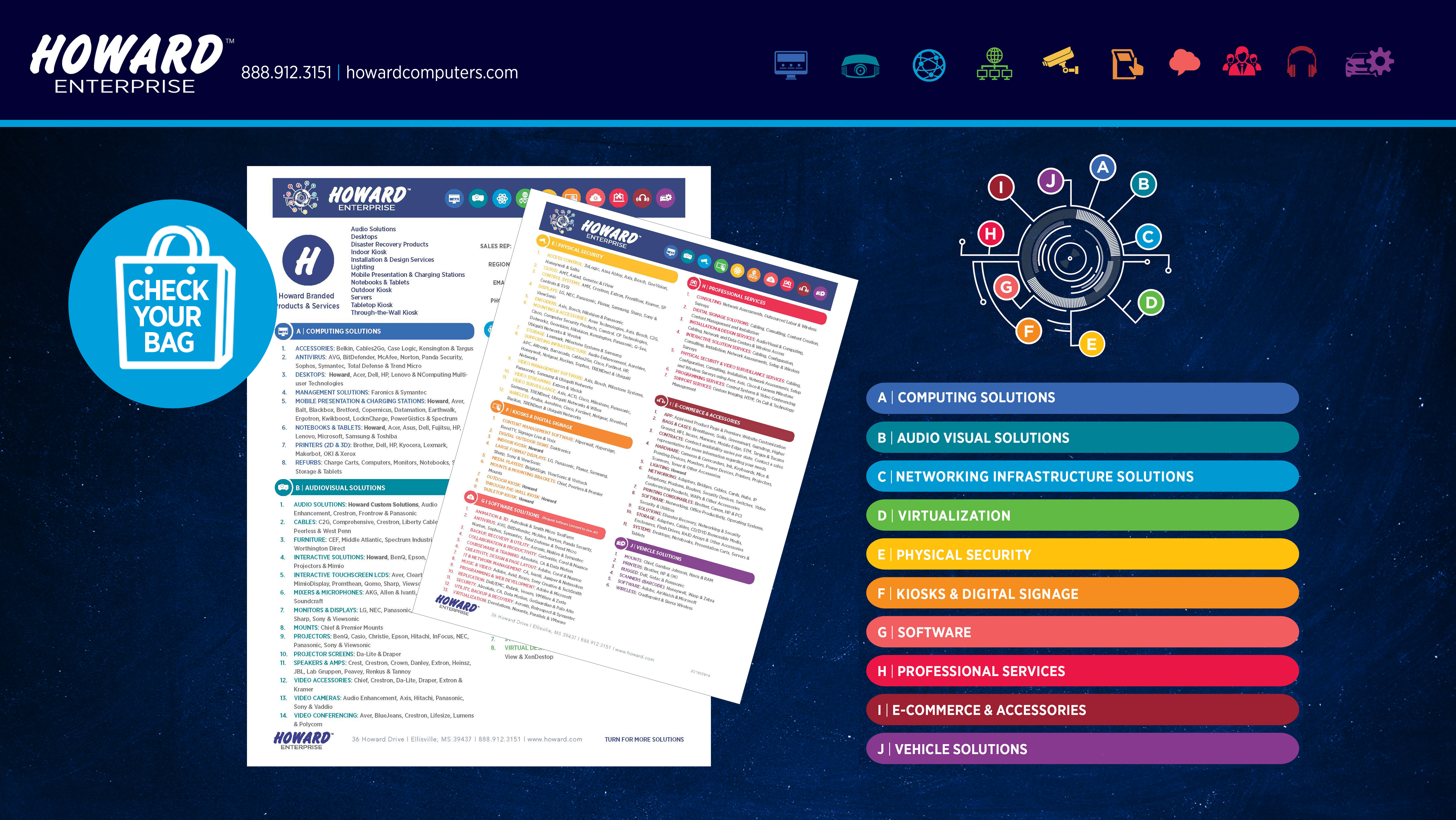 34
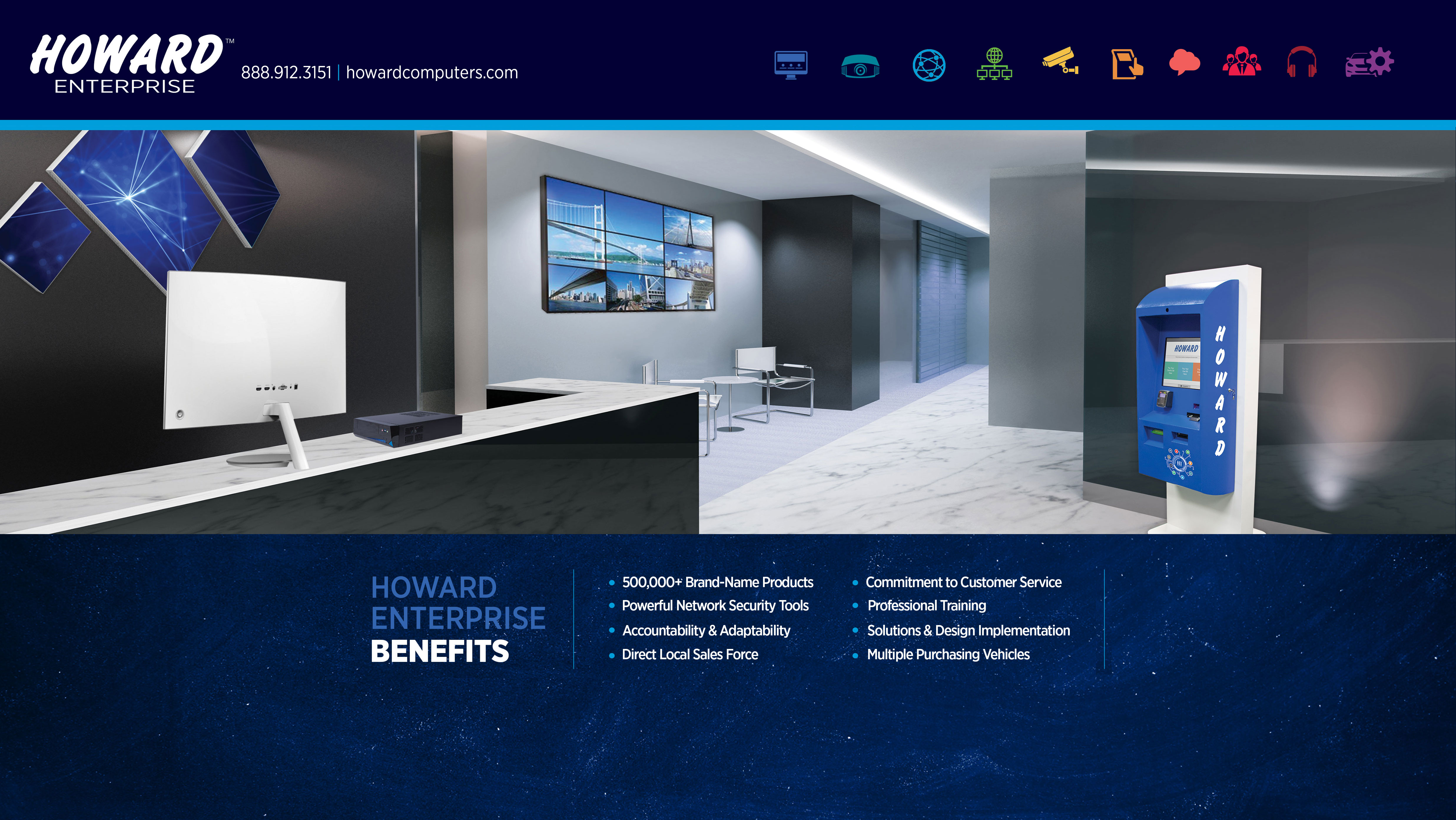 35
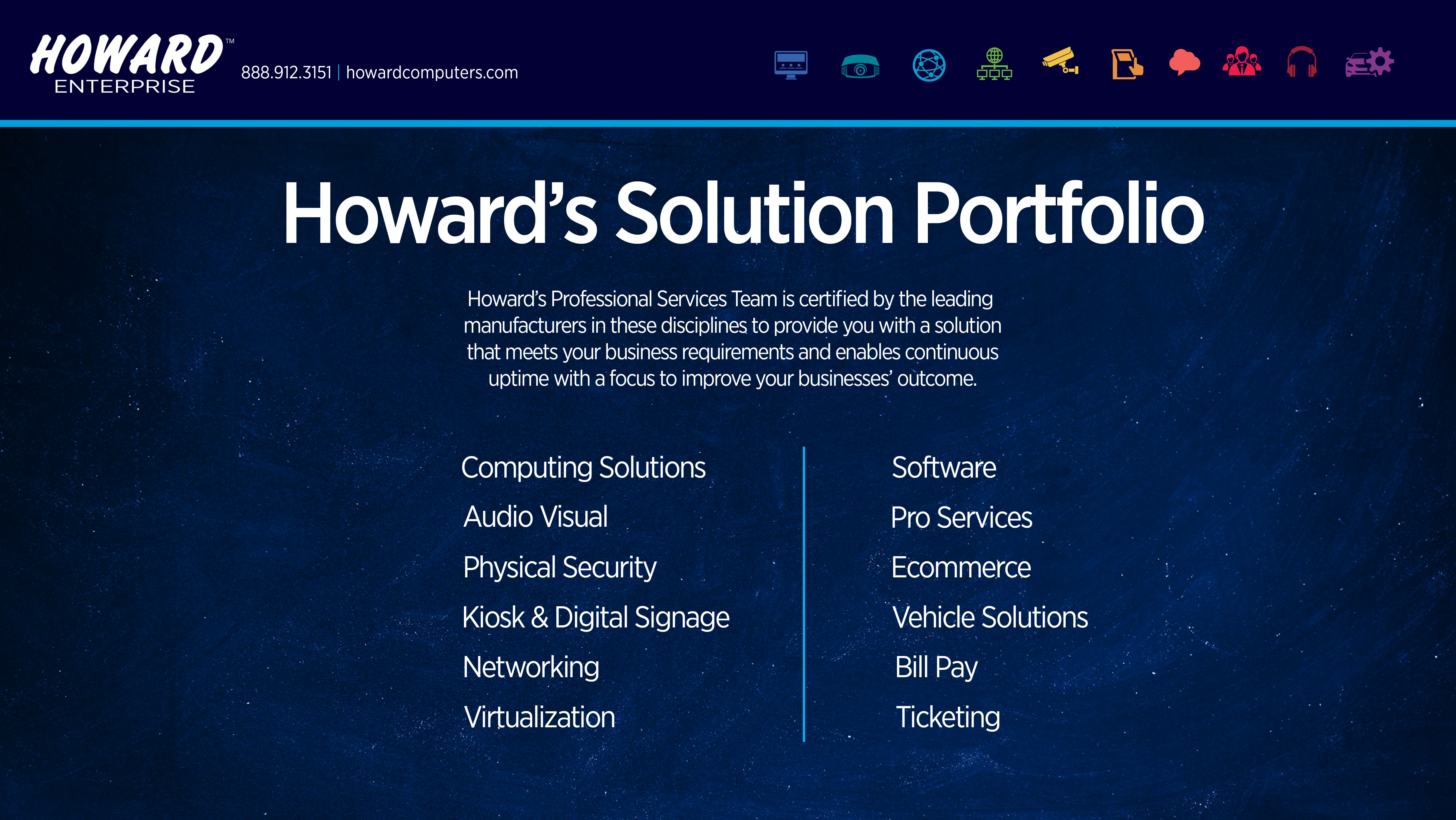 36
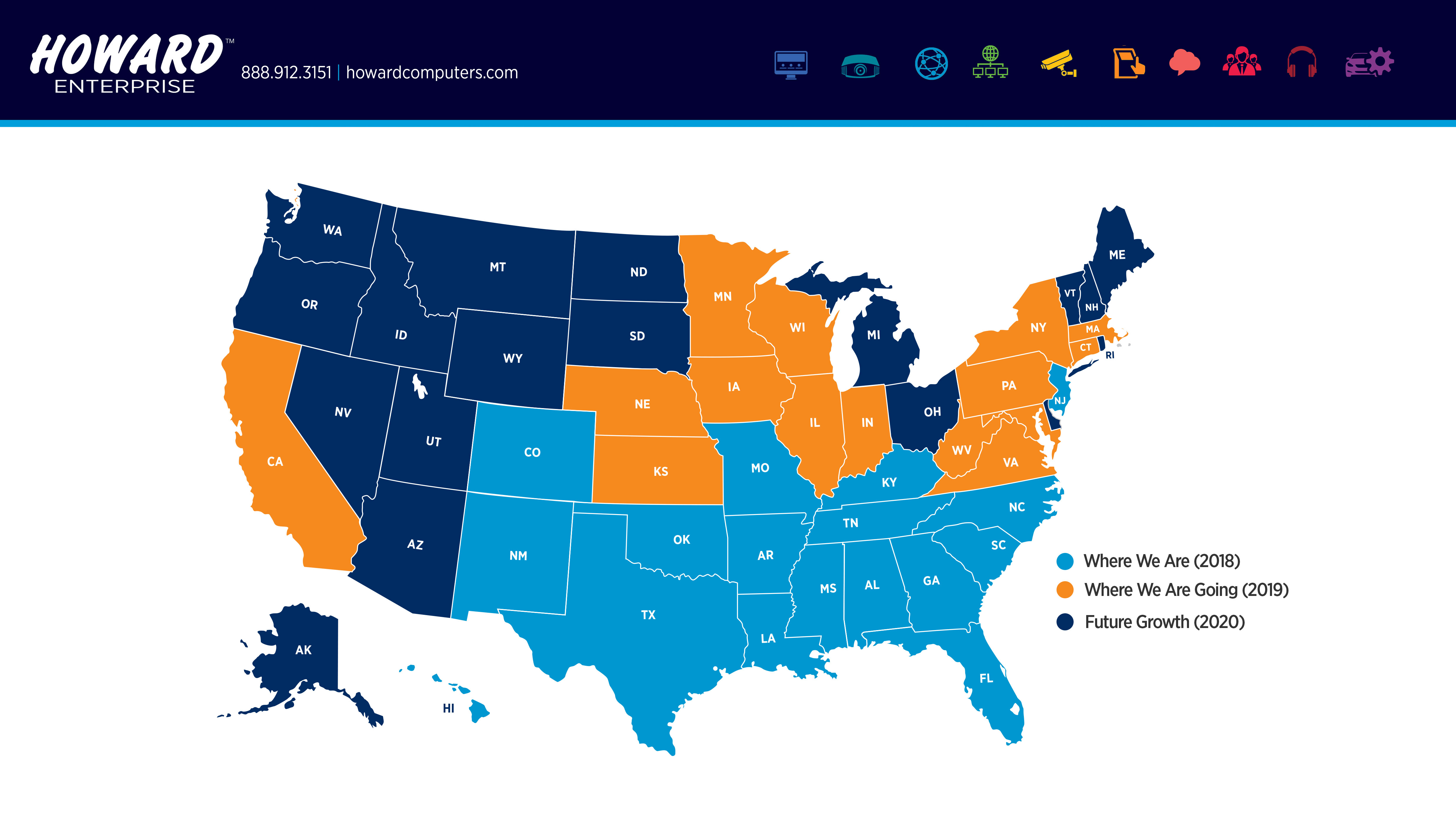 37
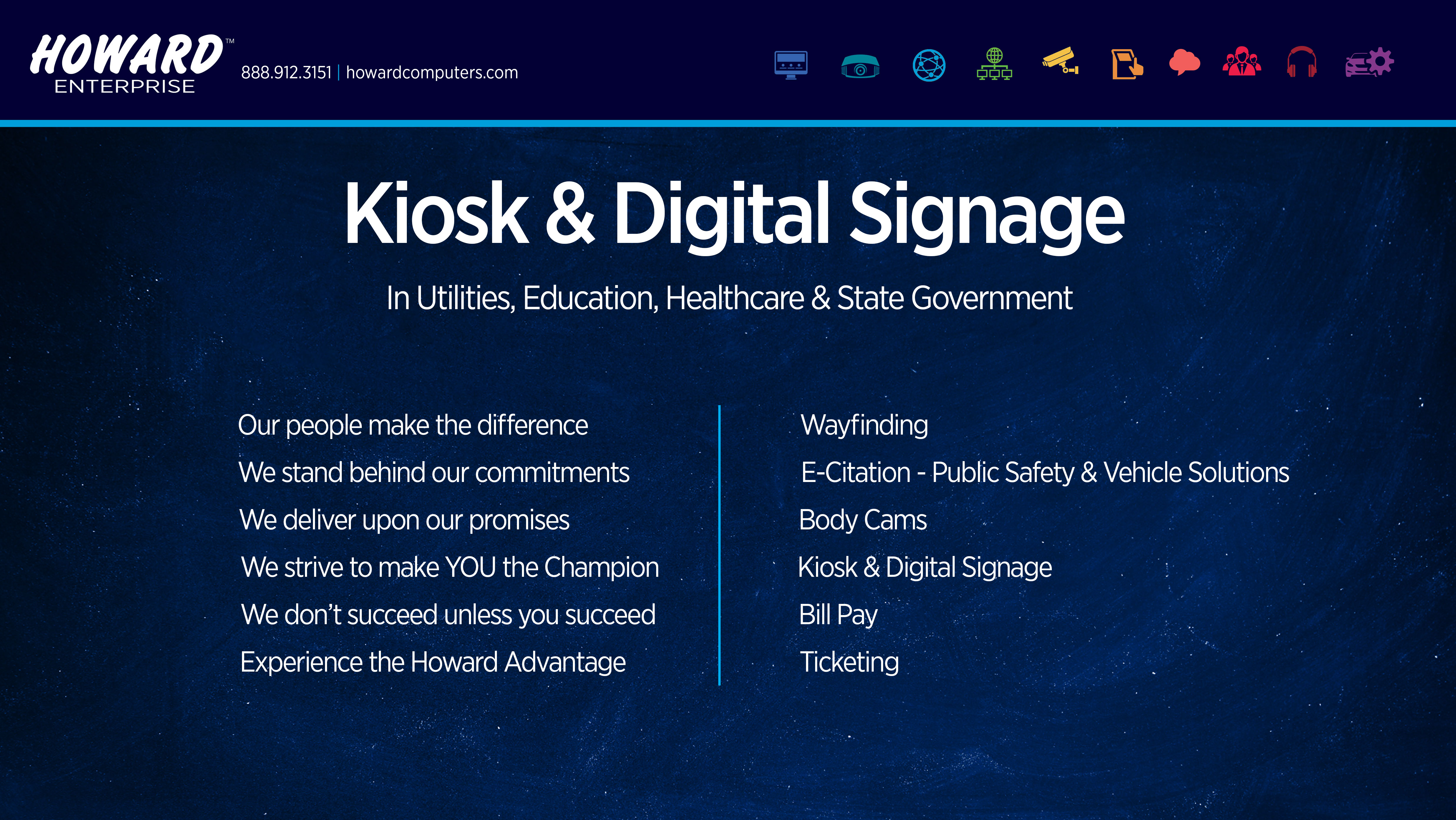 38
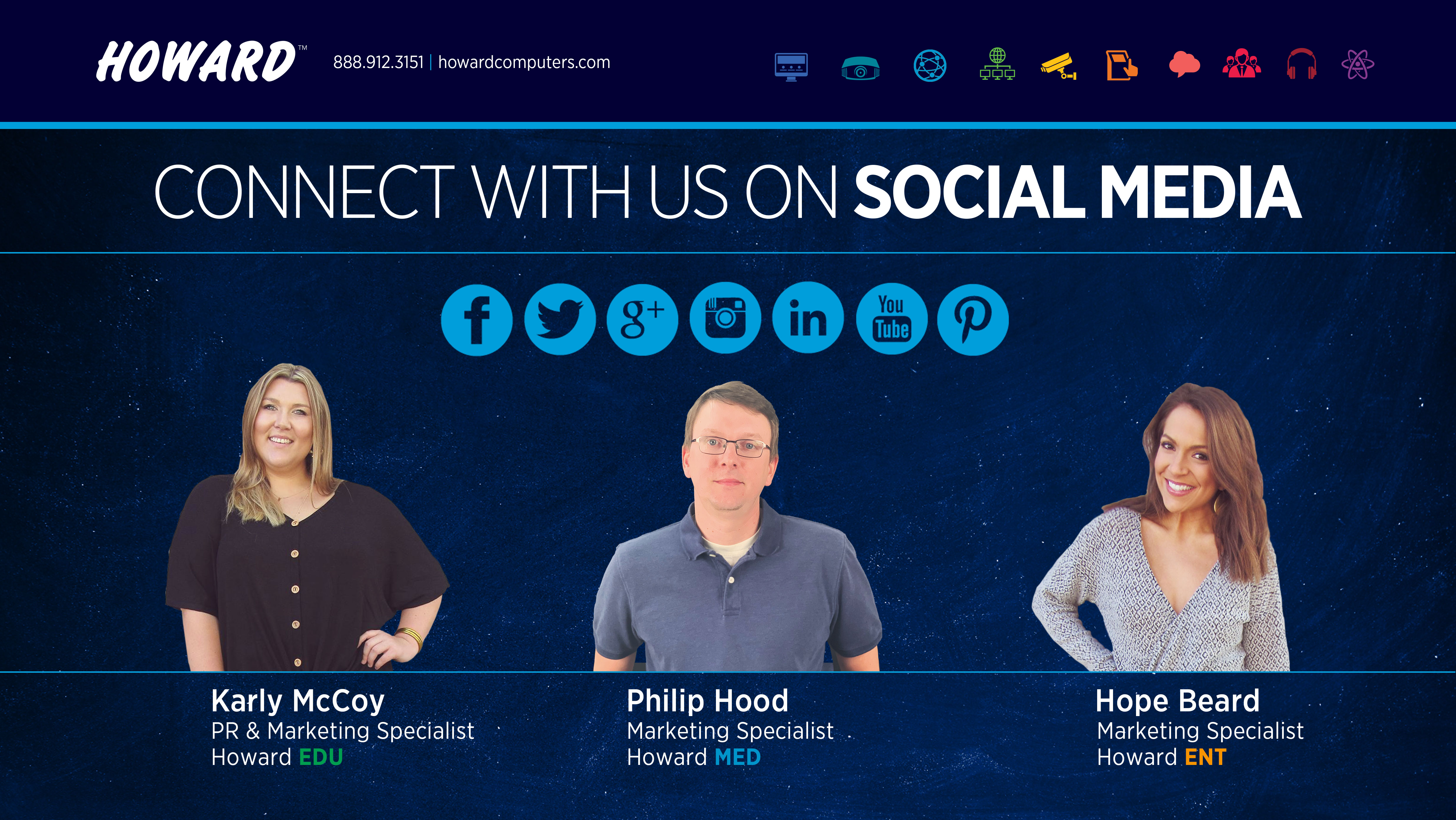 39
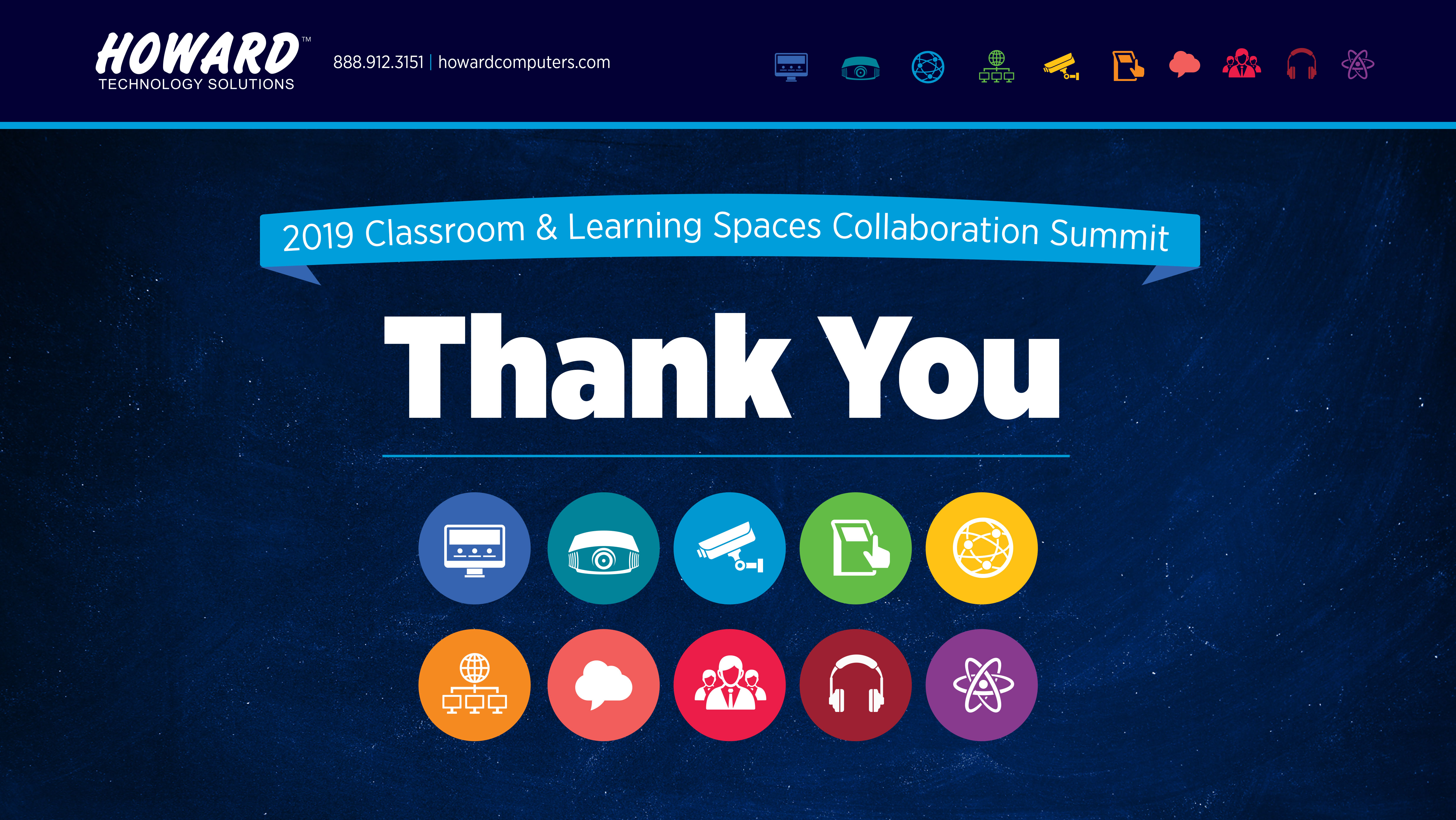 40